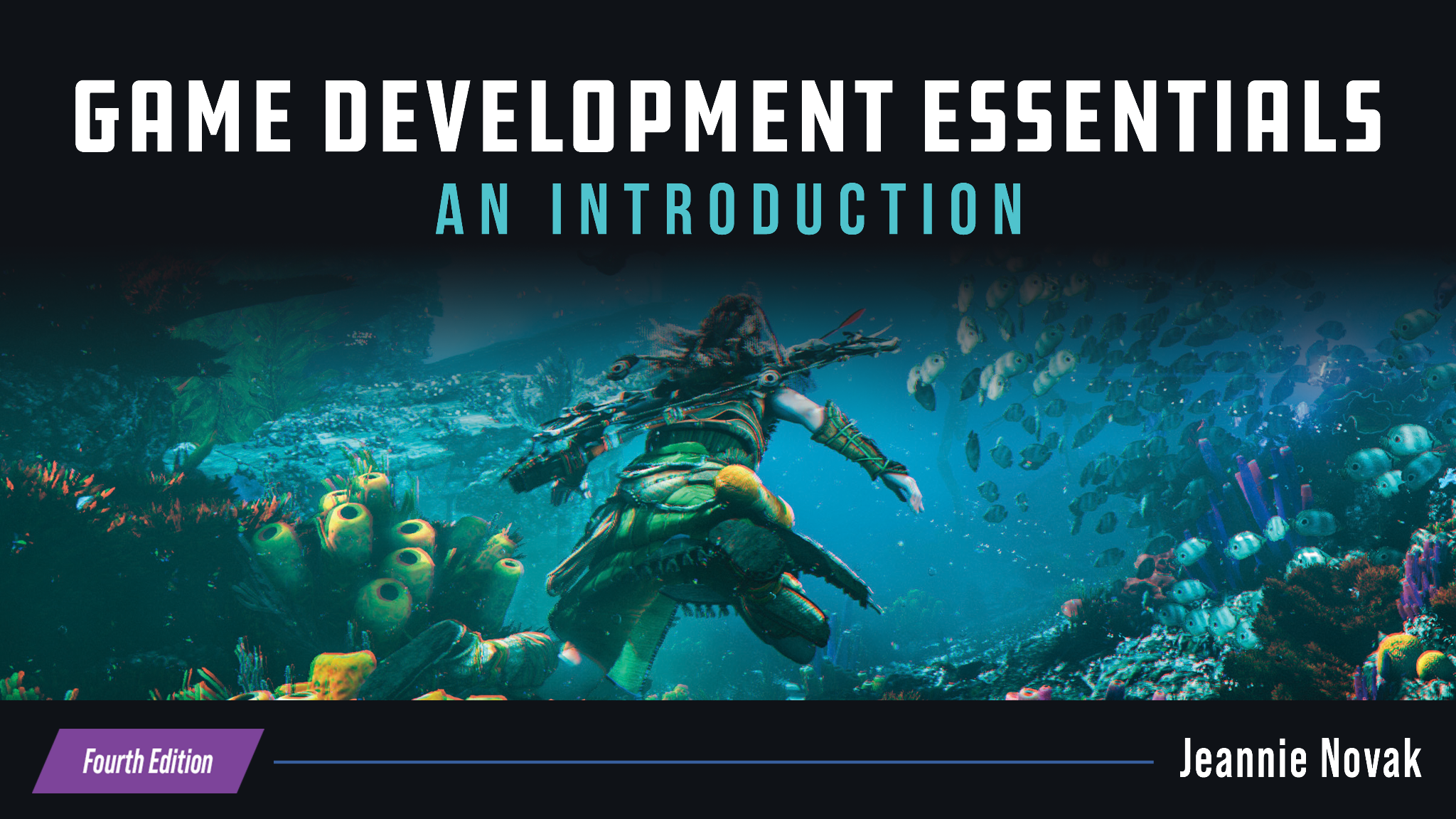 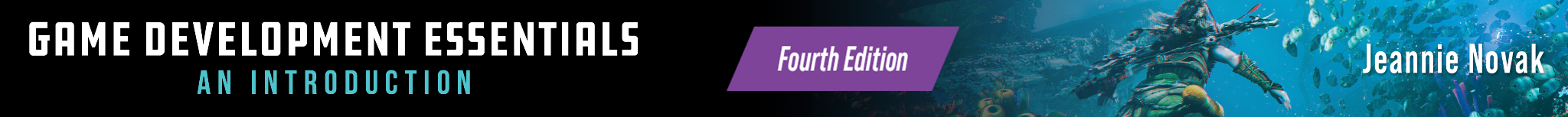 CHAPTER 4
PLAYER ELEMENTSWHO PLAYS & WHY?
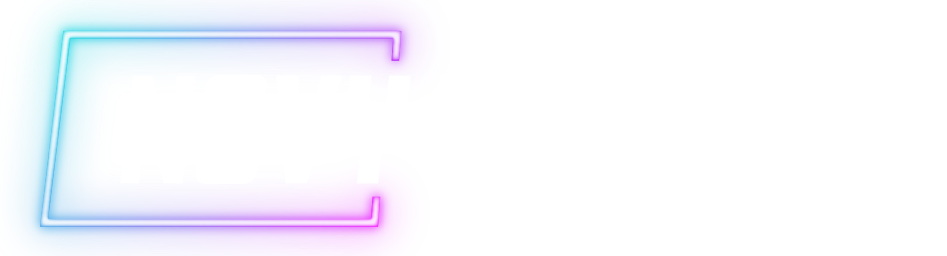 © 2022, 2024 Jeannie Novak All rights reserved.
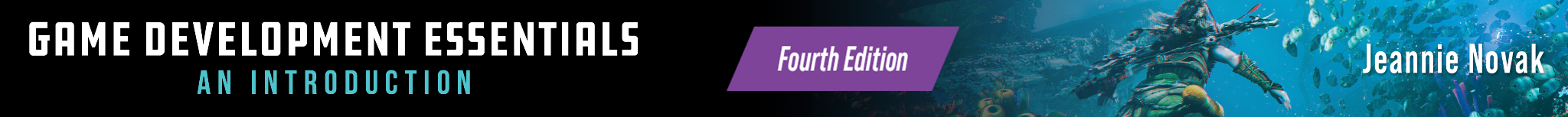 CHAPTER OBJECTIVES
After reading this chapter, you should be able to:
Identify several player motivation factors and how they affect the types of games thatare developed.
Distinguish between geographic, demographic, psychographic, and generational segmentation.
Track how the player market has changed over time.
Compare geographic markets in the United States and other regions such as South Korea, Japan, China, Russia, and Germany.
Describe the different player generations in the United States.
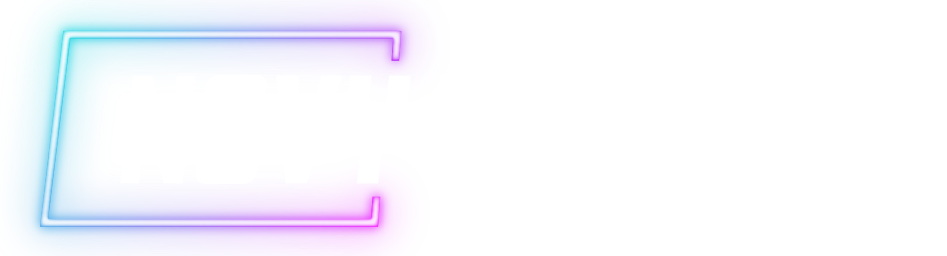 © 2022, 2024 Jeannie Novak All rights reserved.
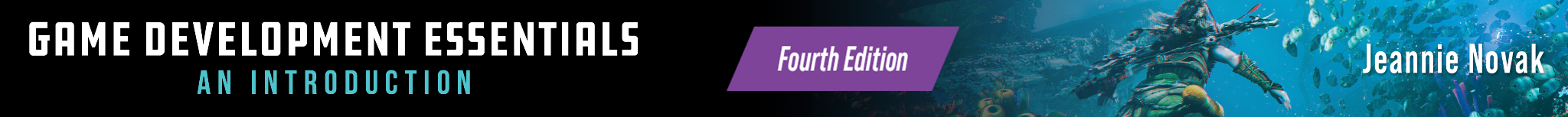 Motivation
Social Interaction
Credit: Travelpixs (Shutterstock)
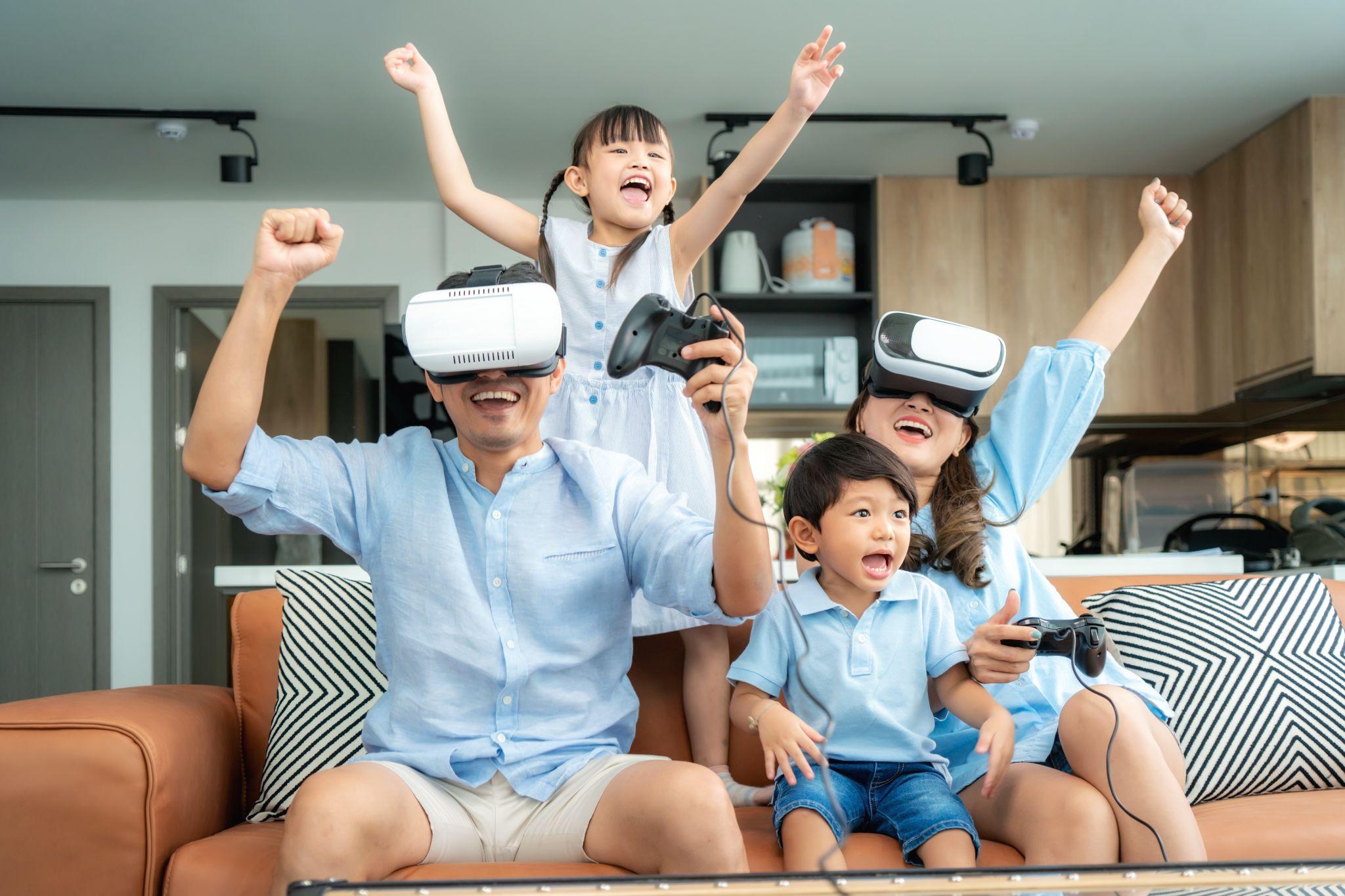 Caption: Players who are motivated by social interaction are more likely to play social and multiplayer games—whether local or online.
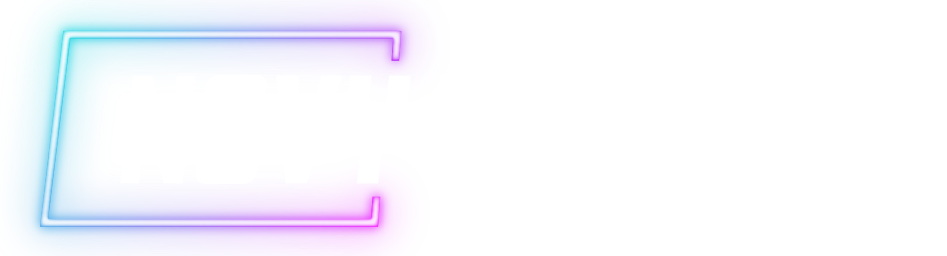 © 2022, 2024 Jeannie Novak All rights reserved.
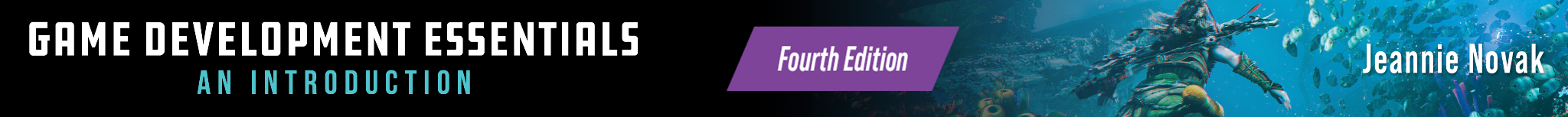 Motivation
Solitude
Credit: Koldunov (Shutterstock)
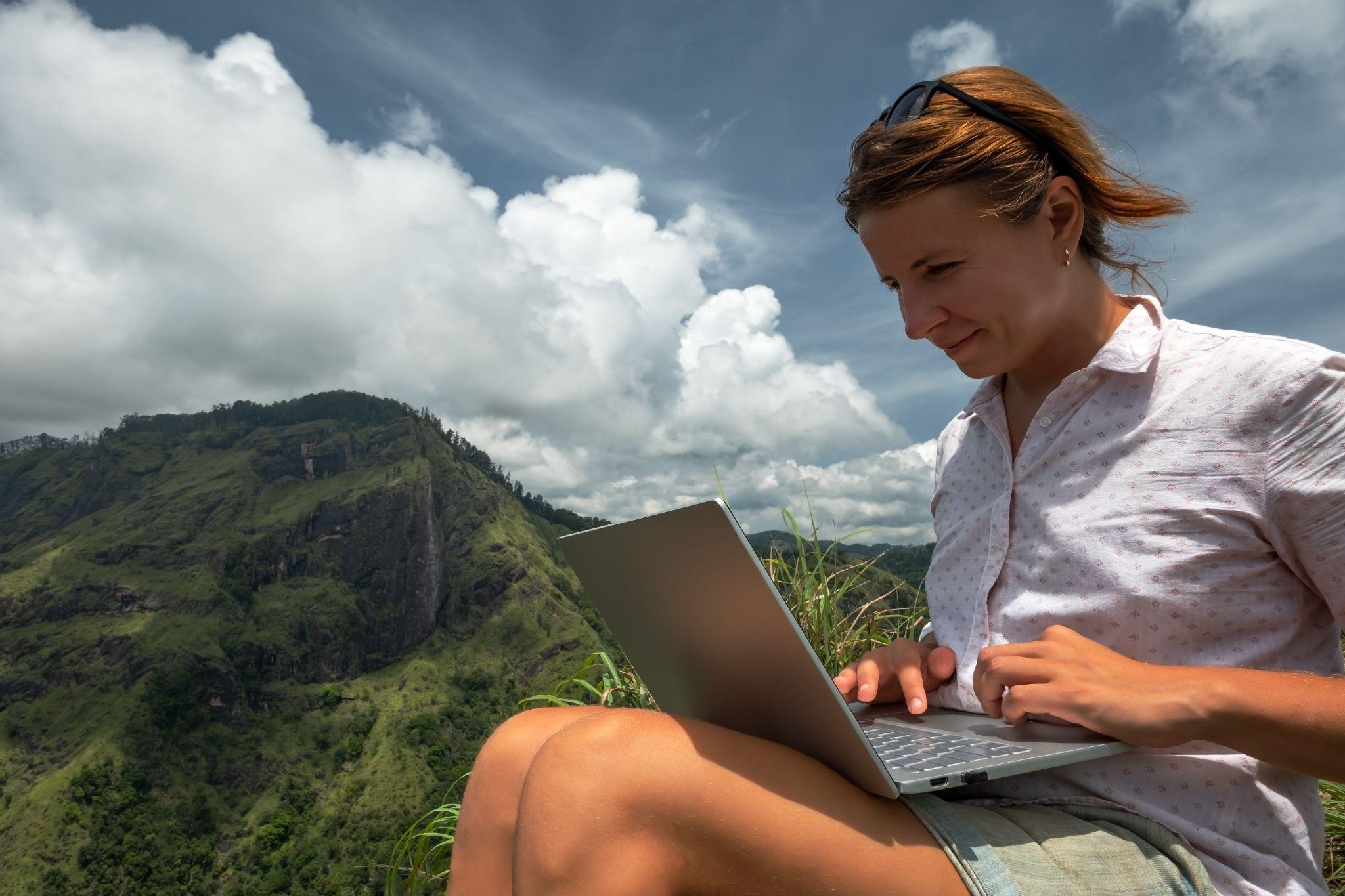 Caption: Players who are motivated by solitude may opt for single-player games or just want to be alone in their immediate environment.
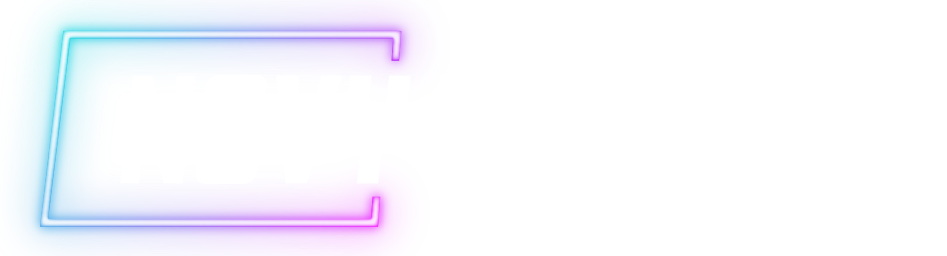 © 2022, 2024 Jeannie Novak All rights reserved.
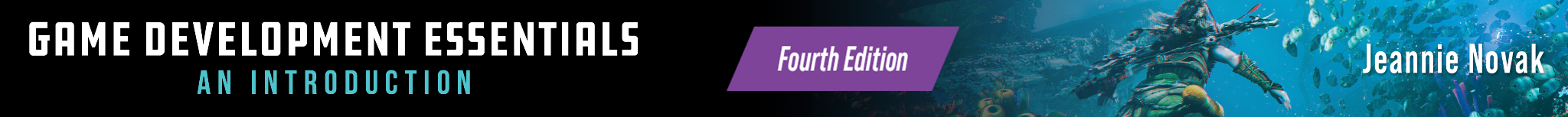 Motivation
Competition
Credit: Capcom
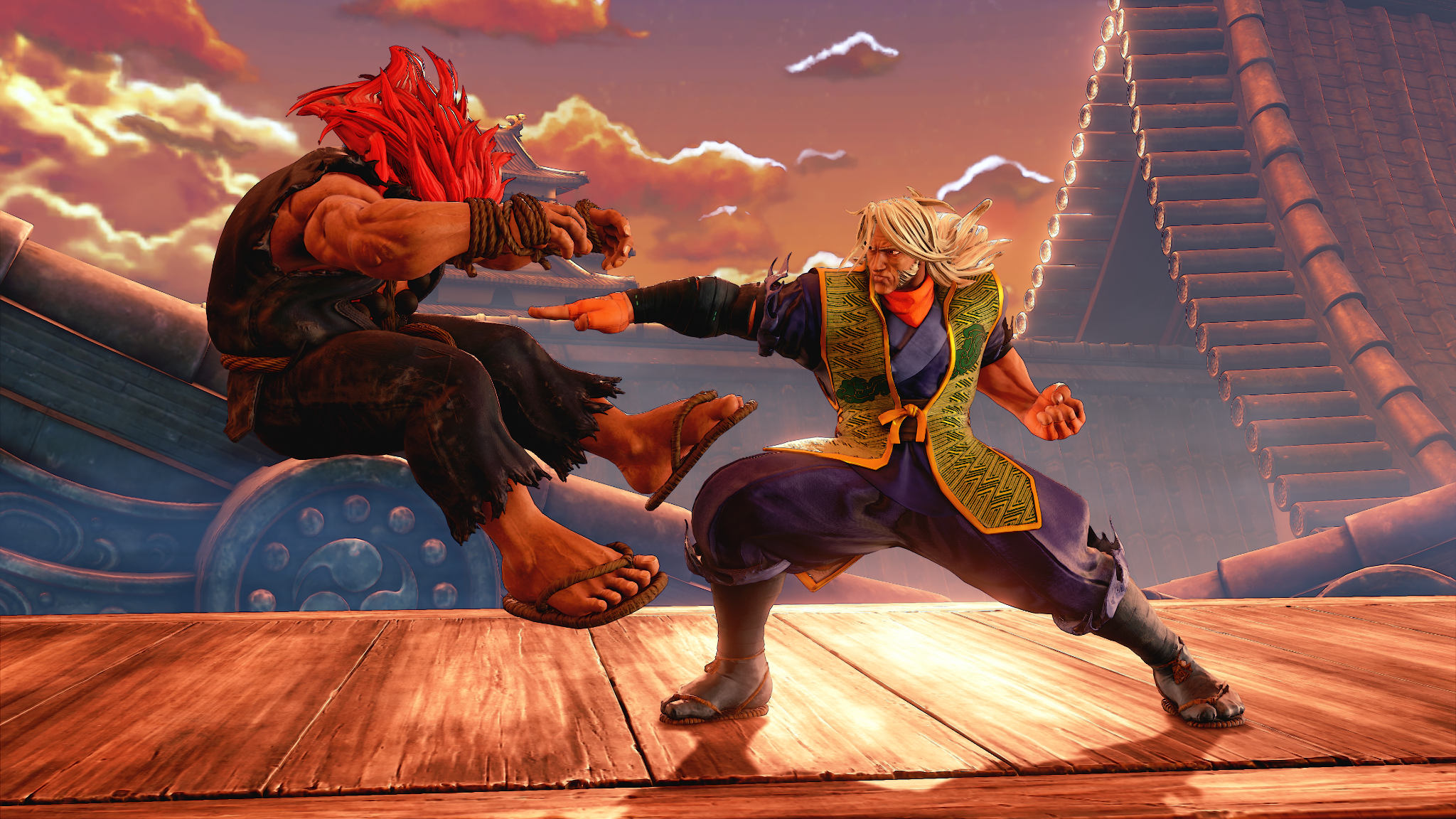 Caption: Competition is the motivation behind playing many fighting games such as Street Fighter V.
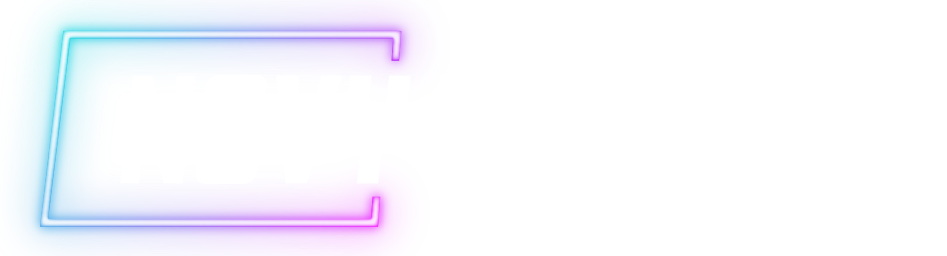 © 2022, 2024 Jeannie Novak All rights reserved.
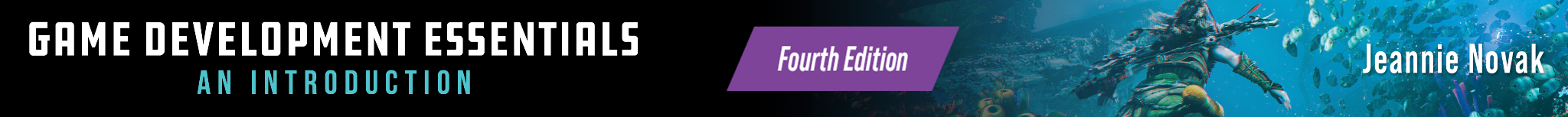 Motivation
Knowledge
Credit: POMAH (MobyGames)
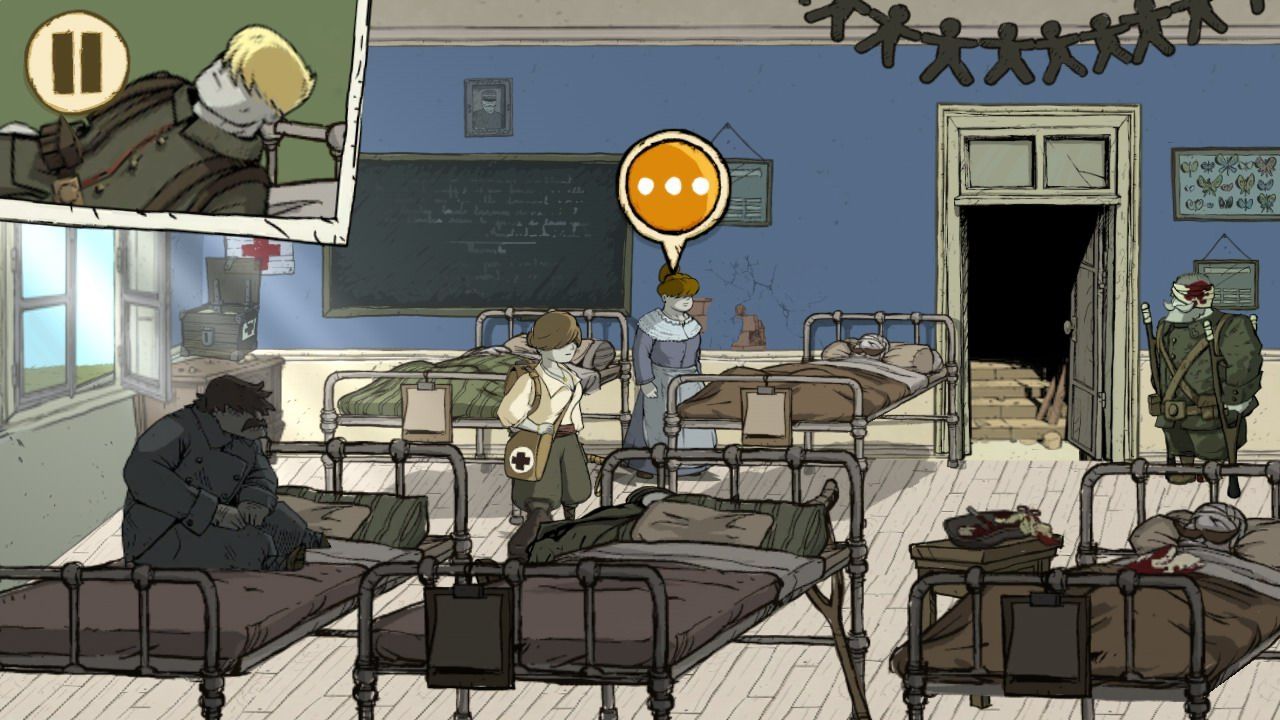 Caption: Valiant Hearts: The Great War provides players with facts about WWI and context behind the game’s story.
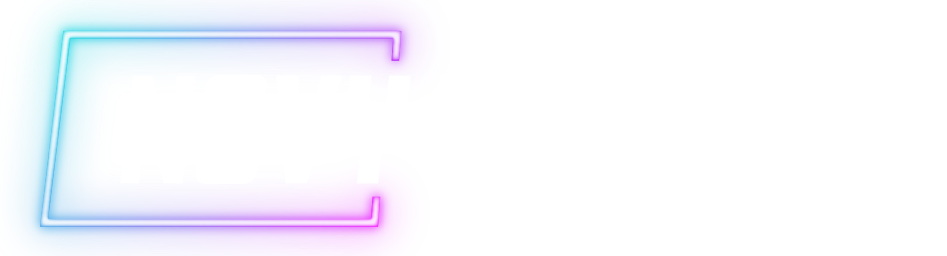 © 2022, 2024 Jeannie Novak All rights reserved.
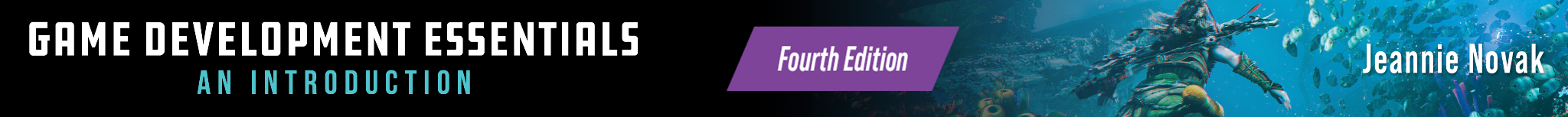 Motivation
Mastery
Credit: mrwynd (flickr)
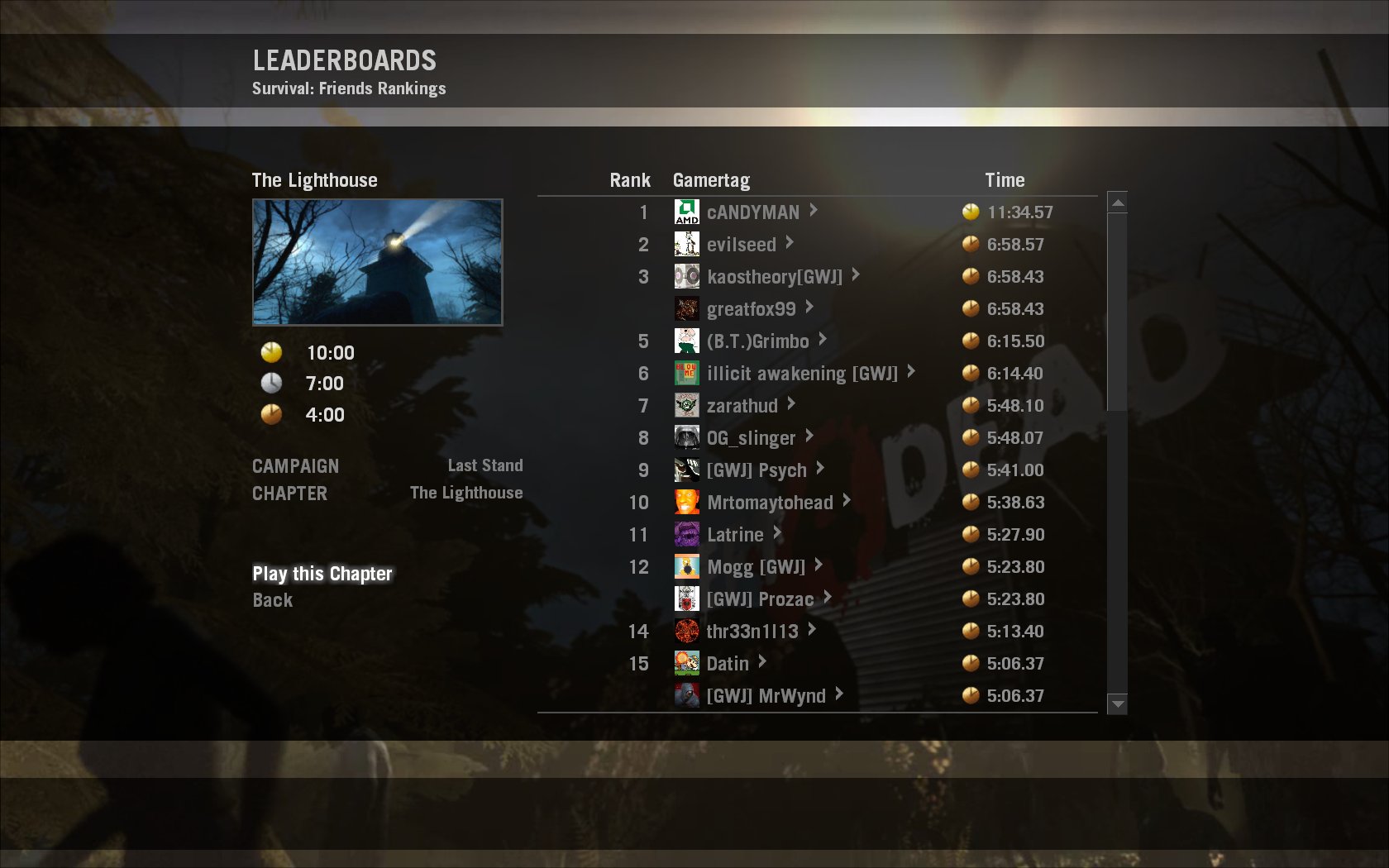 Caption: Leaderboards showing friends rankings (Left 4 Dead, shown) can motivate players to master a game.
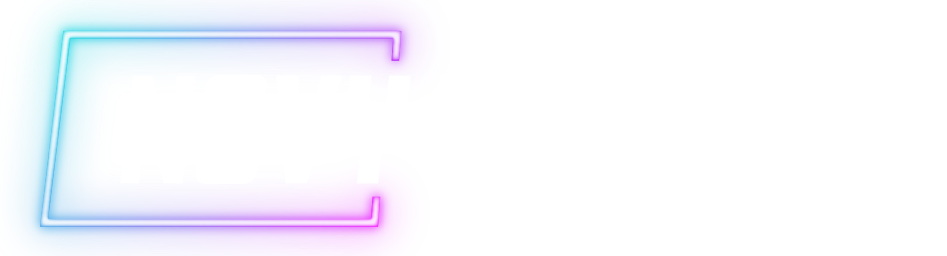 © 2022, 2024 Jeannie Novak All rights reserved.
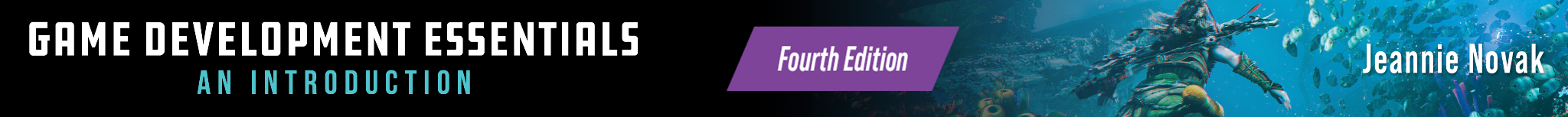 Motivation
Escapism
Credit: Nintendo
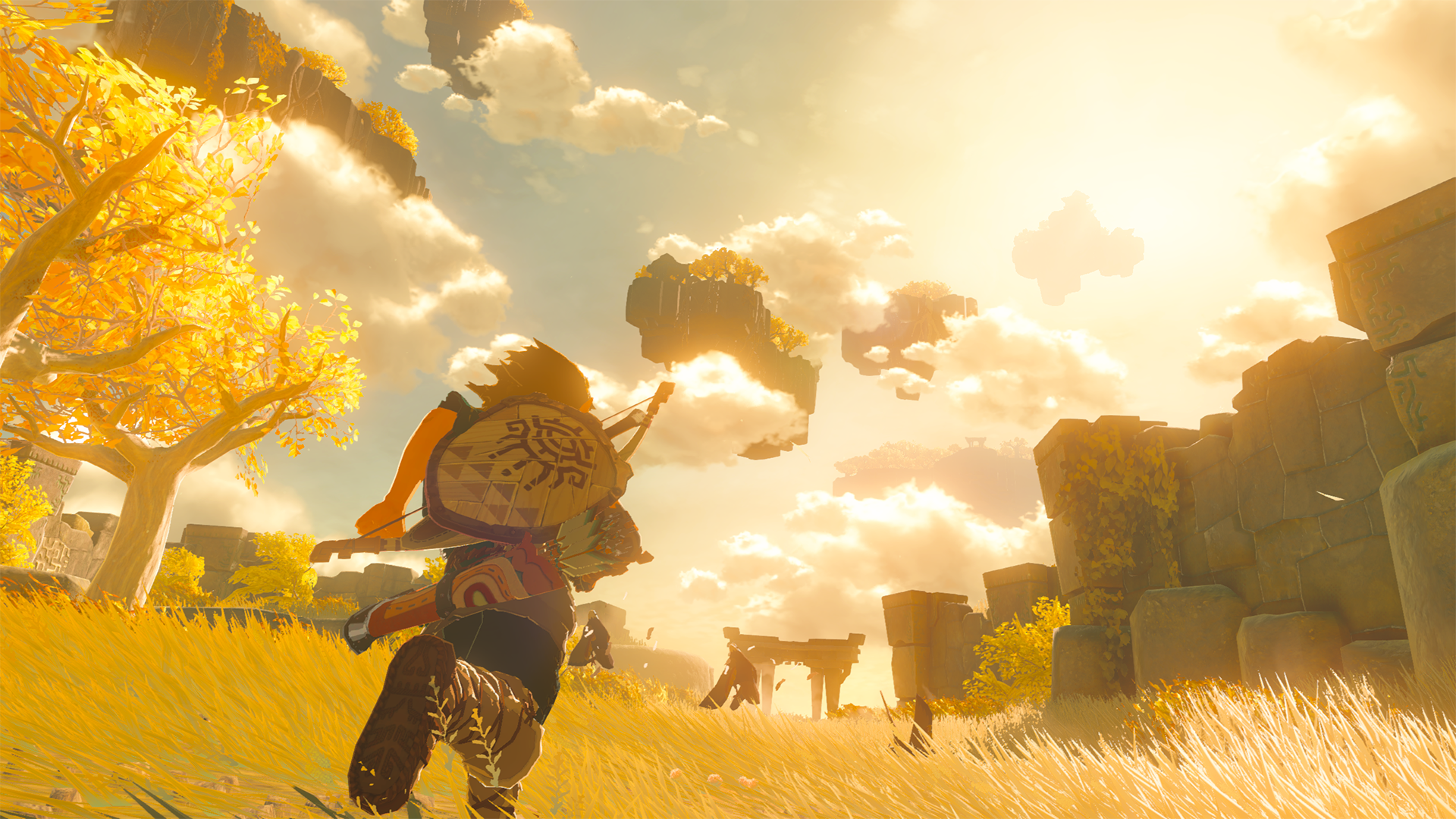 Caption: Players might escape into vast, open worlds like The Legend of Zelda: Breath of the Wild (sequel, shown).
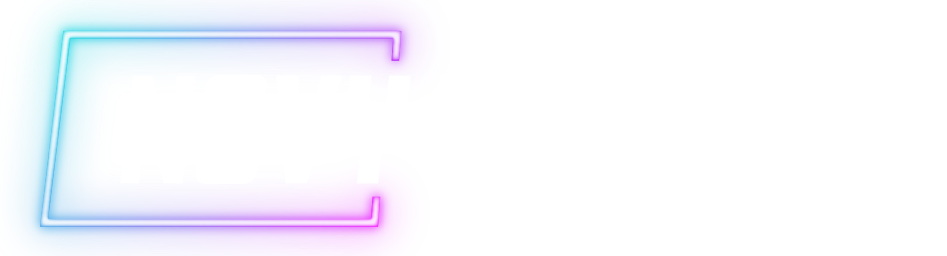 © 2022, 2024 Jeannie Novak All rights reserved.
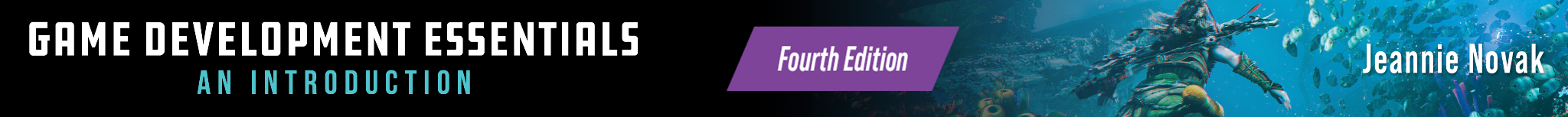 Motivation
Stress Relief
Credit: Sony Interactive Entertainment
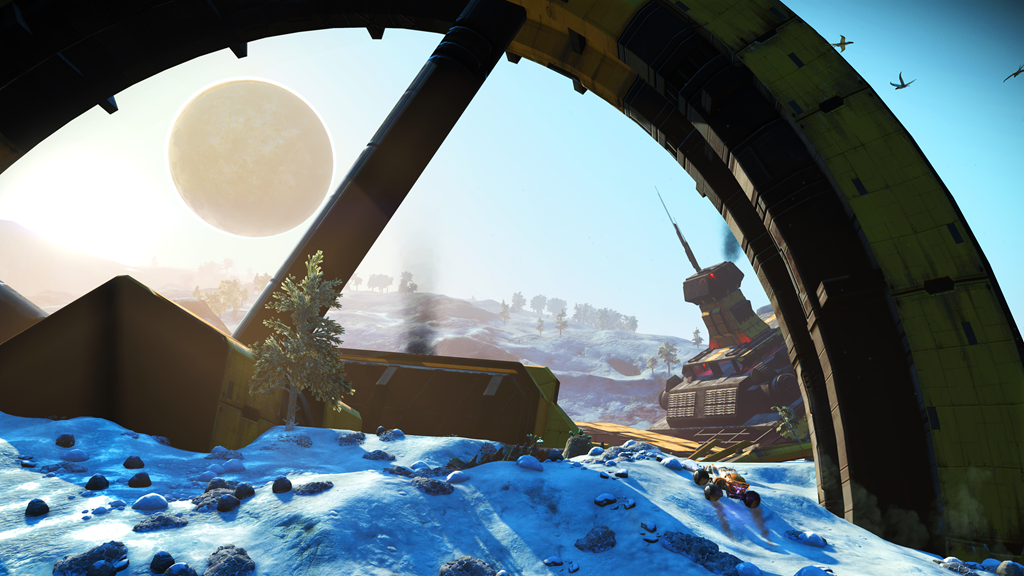 Caption: No Man’s Sky allows players to explore a massive universe full of unique and procedurally-generated planets.
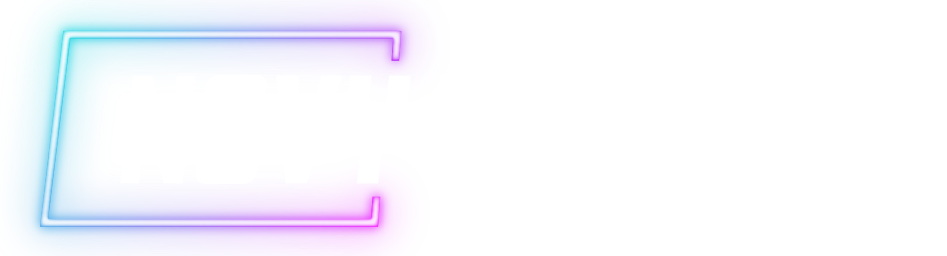 © 2022, 2024 Jeannie Novak All rights reserved.
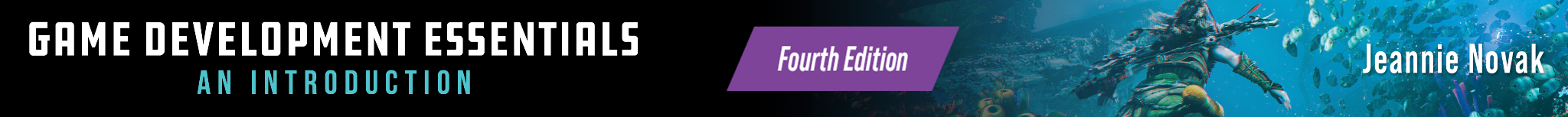 Motivation
Creative Expression
Credit: Karsa Orlong (MobyGames)
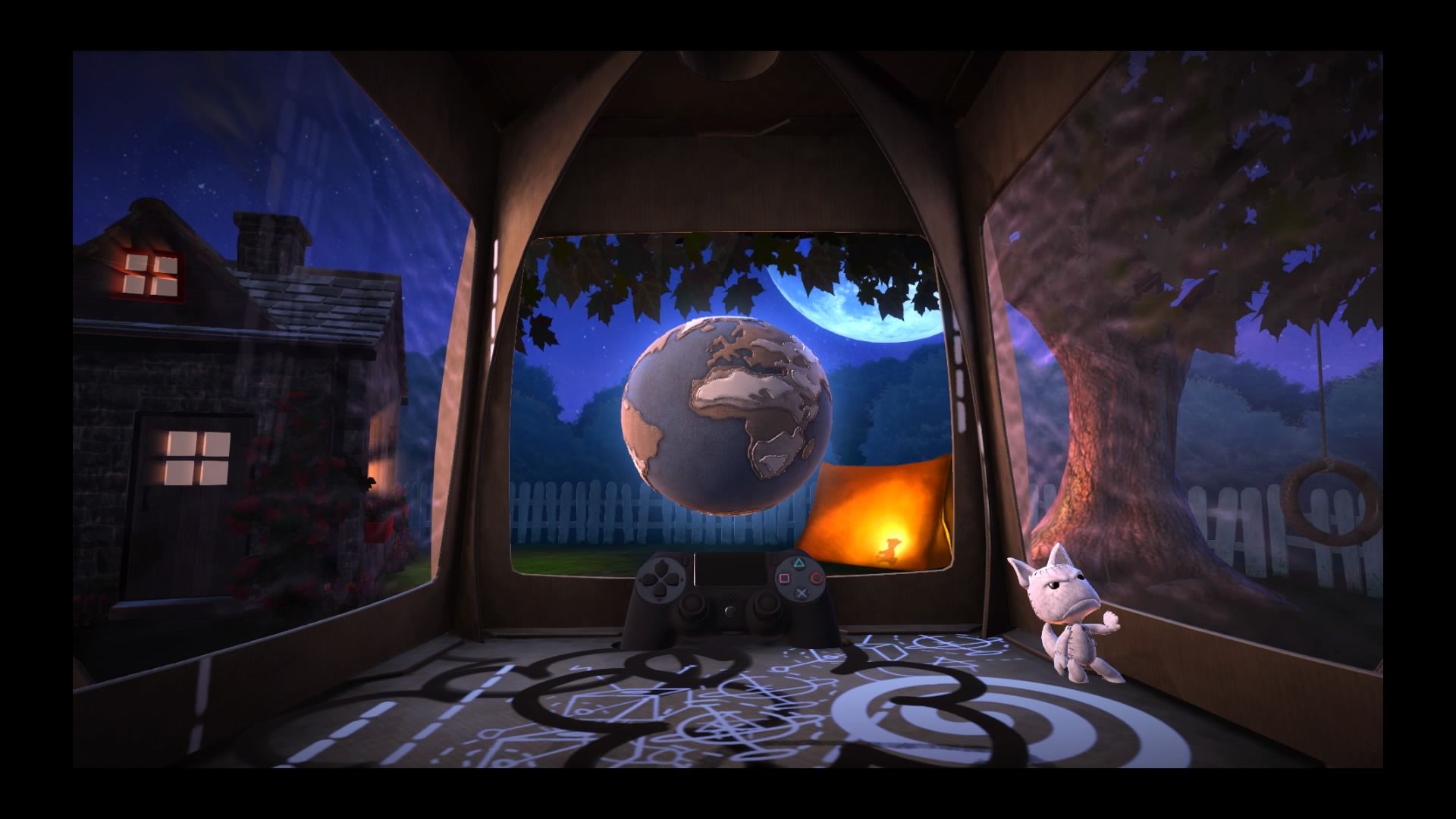 Caption: The Create Mode in LittleBigPlanet 3 allows players to build environments using tools, materials, and objects.
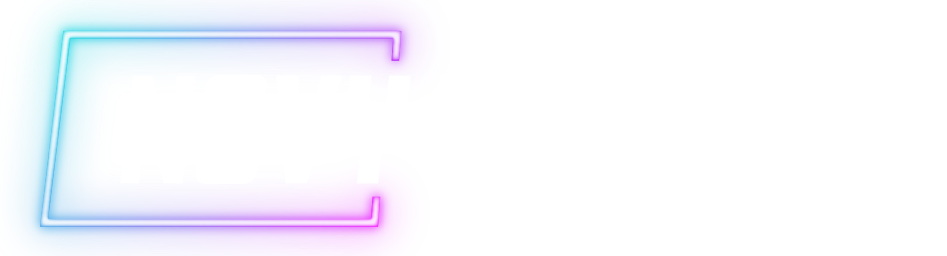 © 2022, 2024 Jeannie Novak All rights reserved.
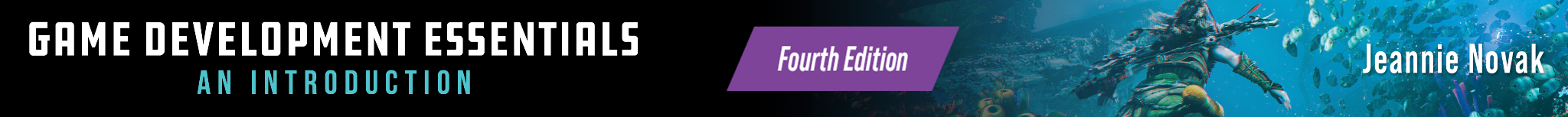 Geographic
South Korea
Credit: PD
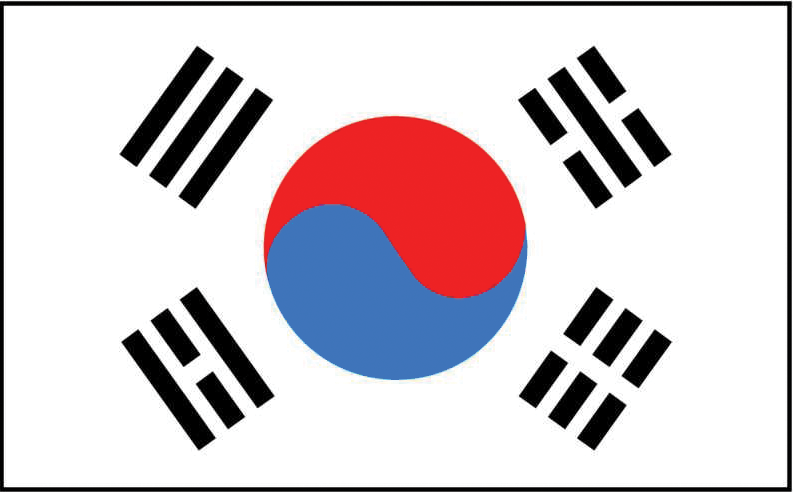 Caption: South Korea is the world leader in eSports and household broadband penetration.
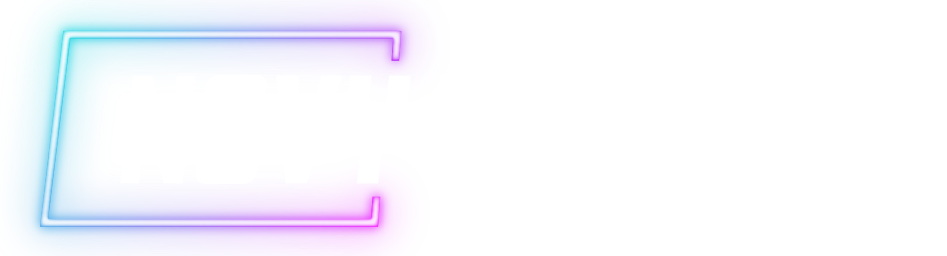 © 2022, 2024 Jeannie Novak All rights reserved.
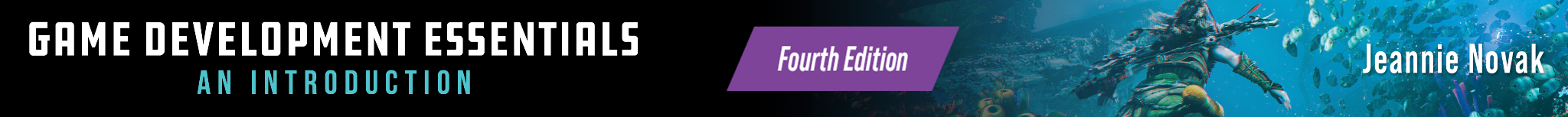 Geographic
Japan
Credit: PD
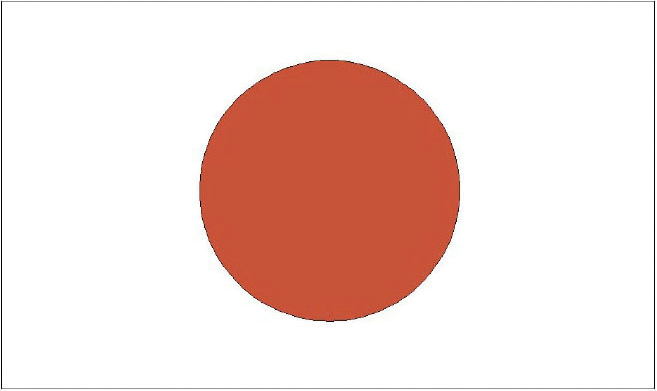 Caption: The home console manufacturers such as Sony, Sega, and Nintendo, Japan has a rich console gaming history.
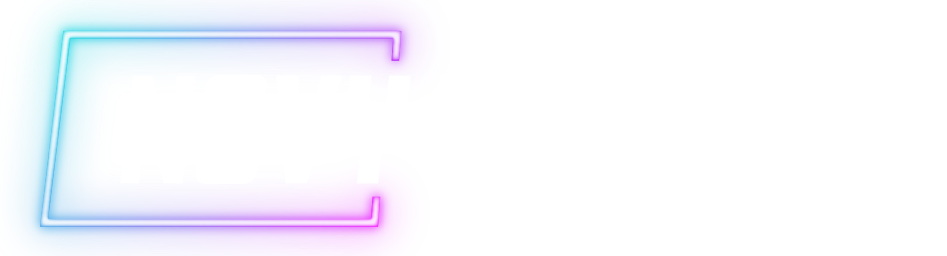 © 2022, 2024 Jeannie Novak All rights reserved.
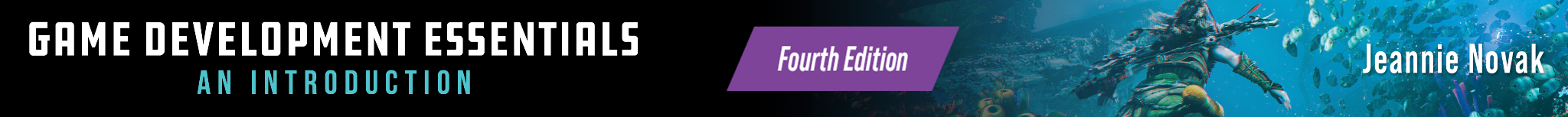 Geographic
China
Credit: PD
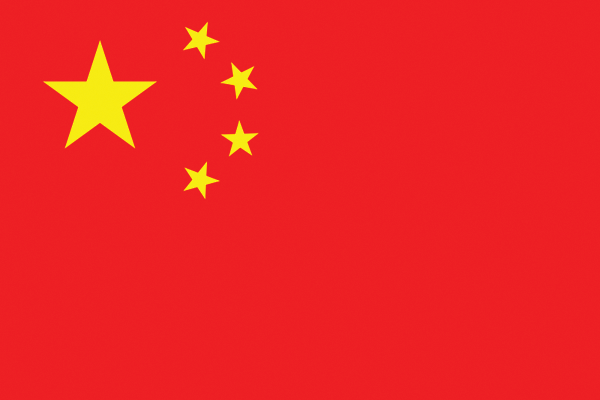 Caption: China is arguably the world’s largest game market.
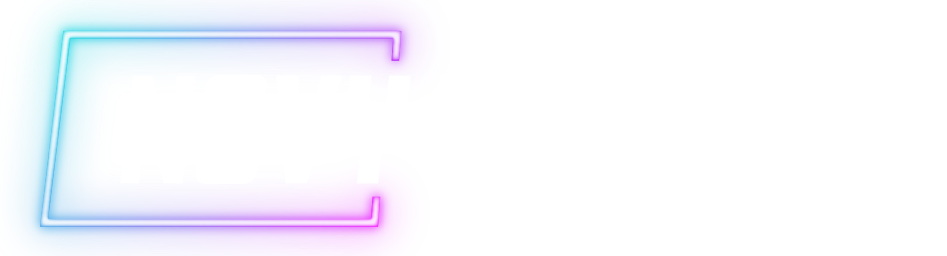 © 2022, 2024 Jeannie Novak All rights reserved.
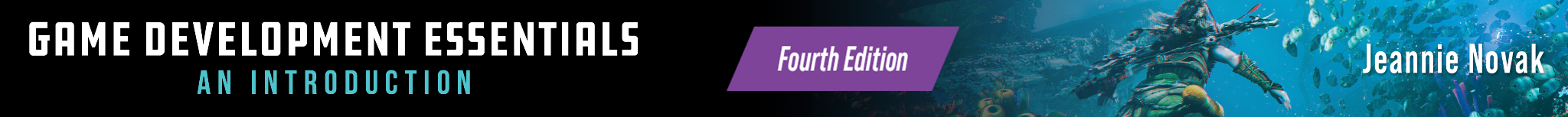 Geographic
Russia & Germany
Credit: PD
Credit: PD
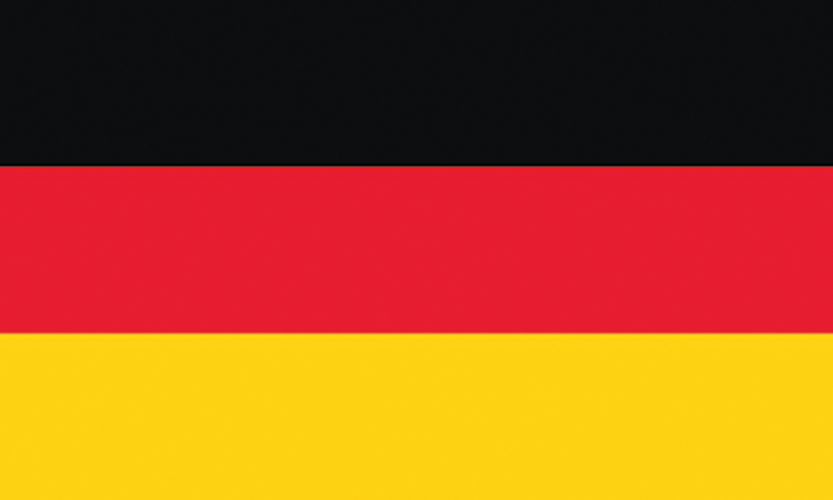 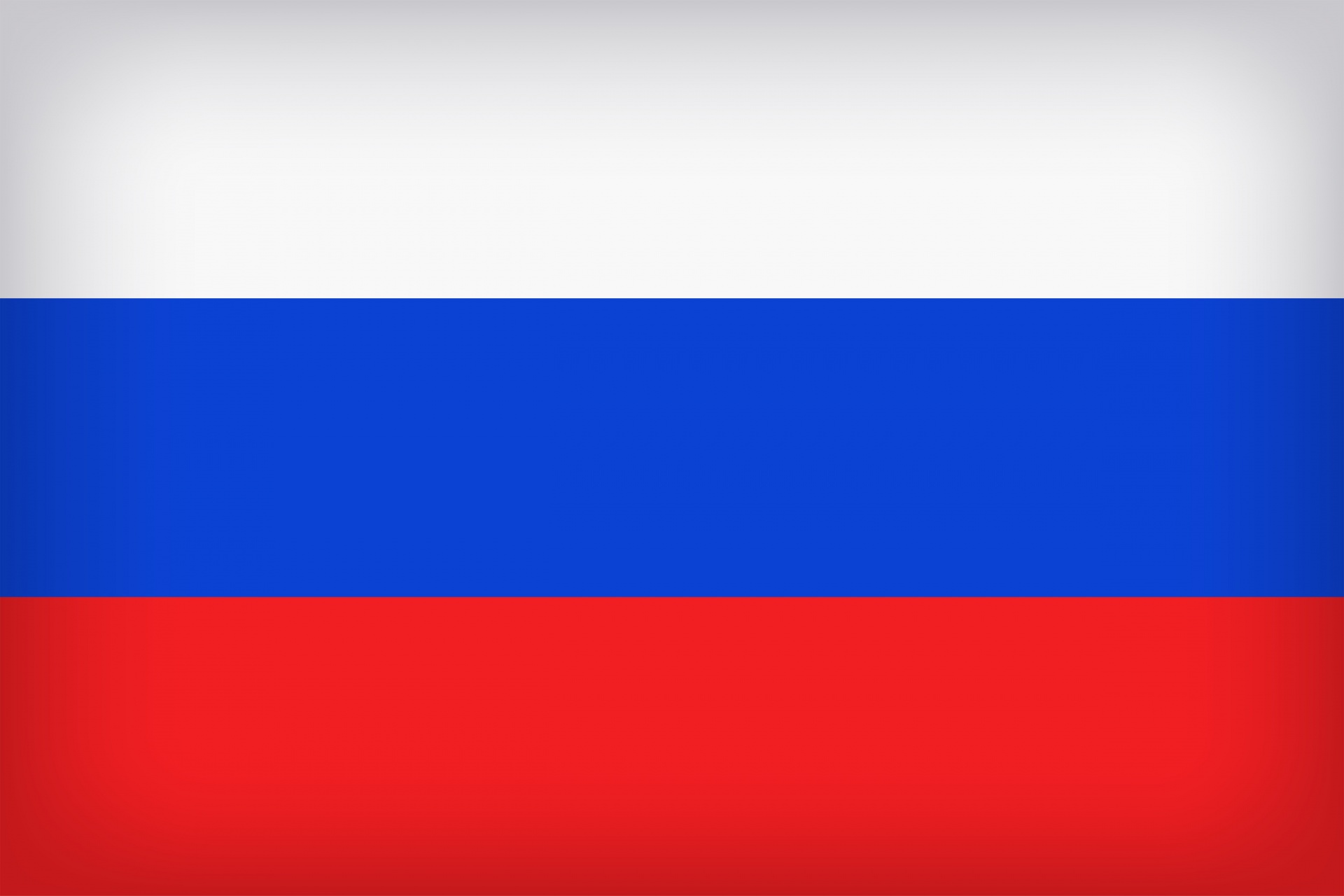 Caption: Russia and Germany are the first and second largest markets for computer (PC) games.
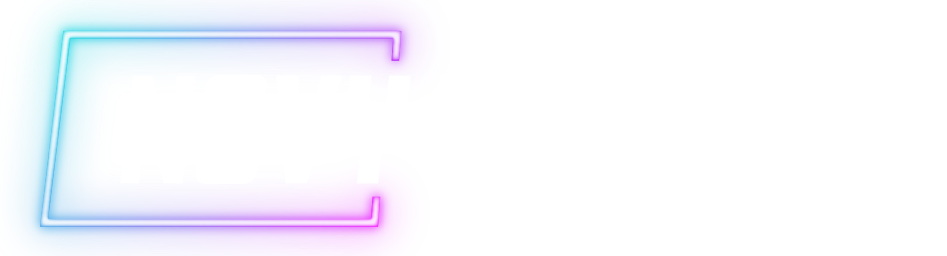 © 2022, 2024 Jeannie Novak All rights reserved.
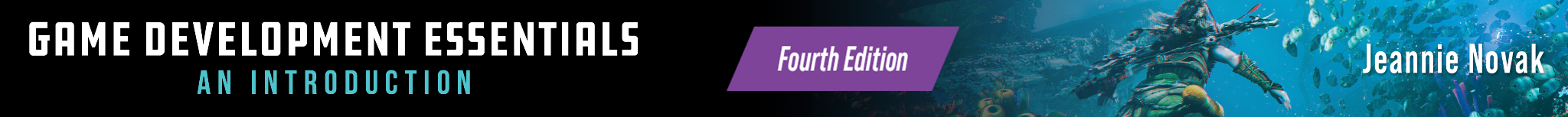 Geographic
Russia & Germany
Credit: Battlestate Games
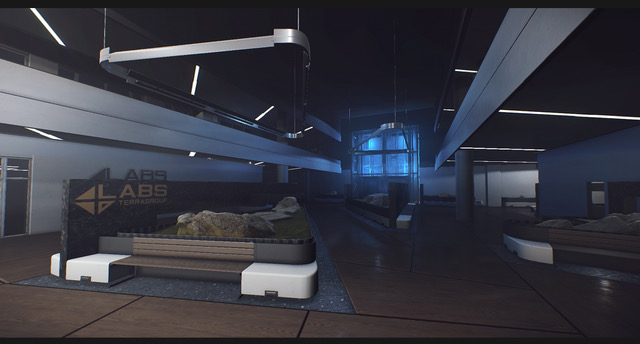 Caption: Environment from first-person shooter Escape from Tarkov developed in Saint Petersburg studio Battlestate Games.
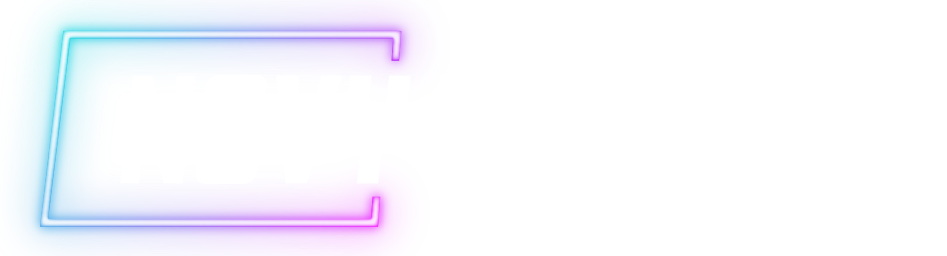 © 2022, 2024 Jeannie Novak All rights reserved.
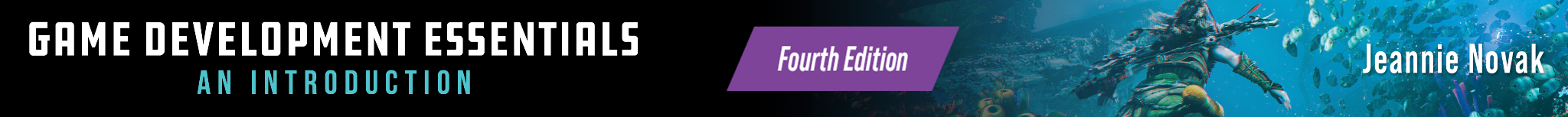 Geographic
Russia & Germany
Credit: Mattias Kreku (MobyGames)
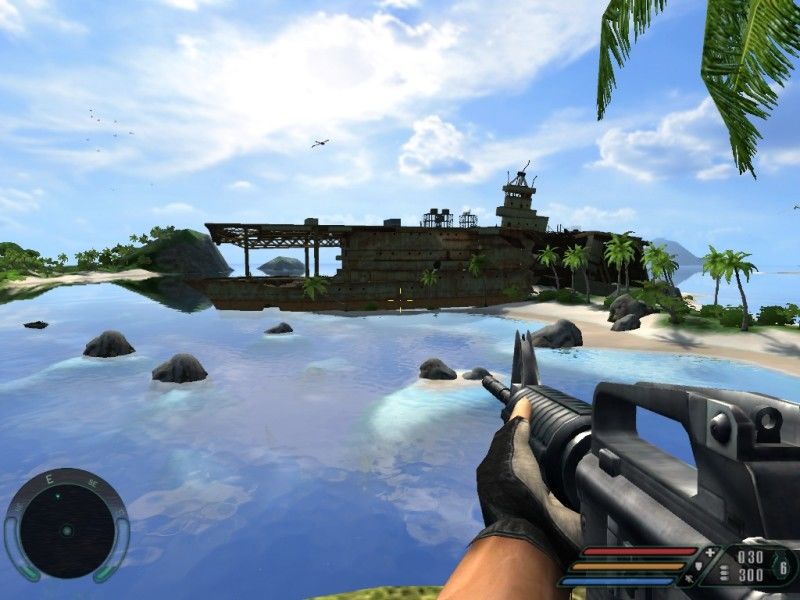 Caption: Far Cry is a well-known franchise created by German studio Crytek.
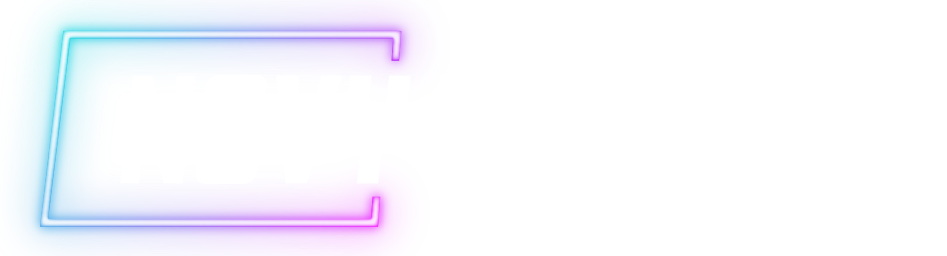 © 2022, 2024 Jeannie Novak All rights reserved.
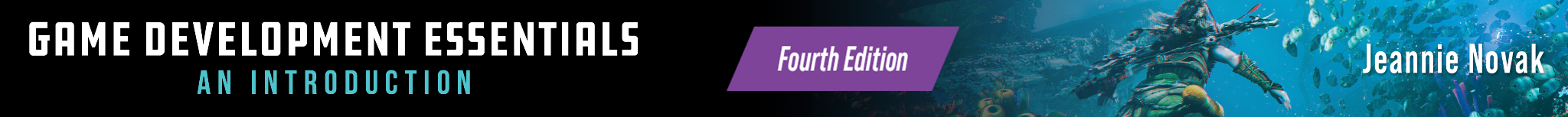 Demographic
Gender
Credit: IxMaster (Shutterstock)
Credit: jn2k108 (Photobucket)
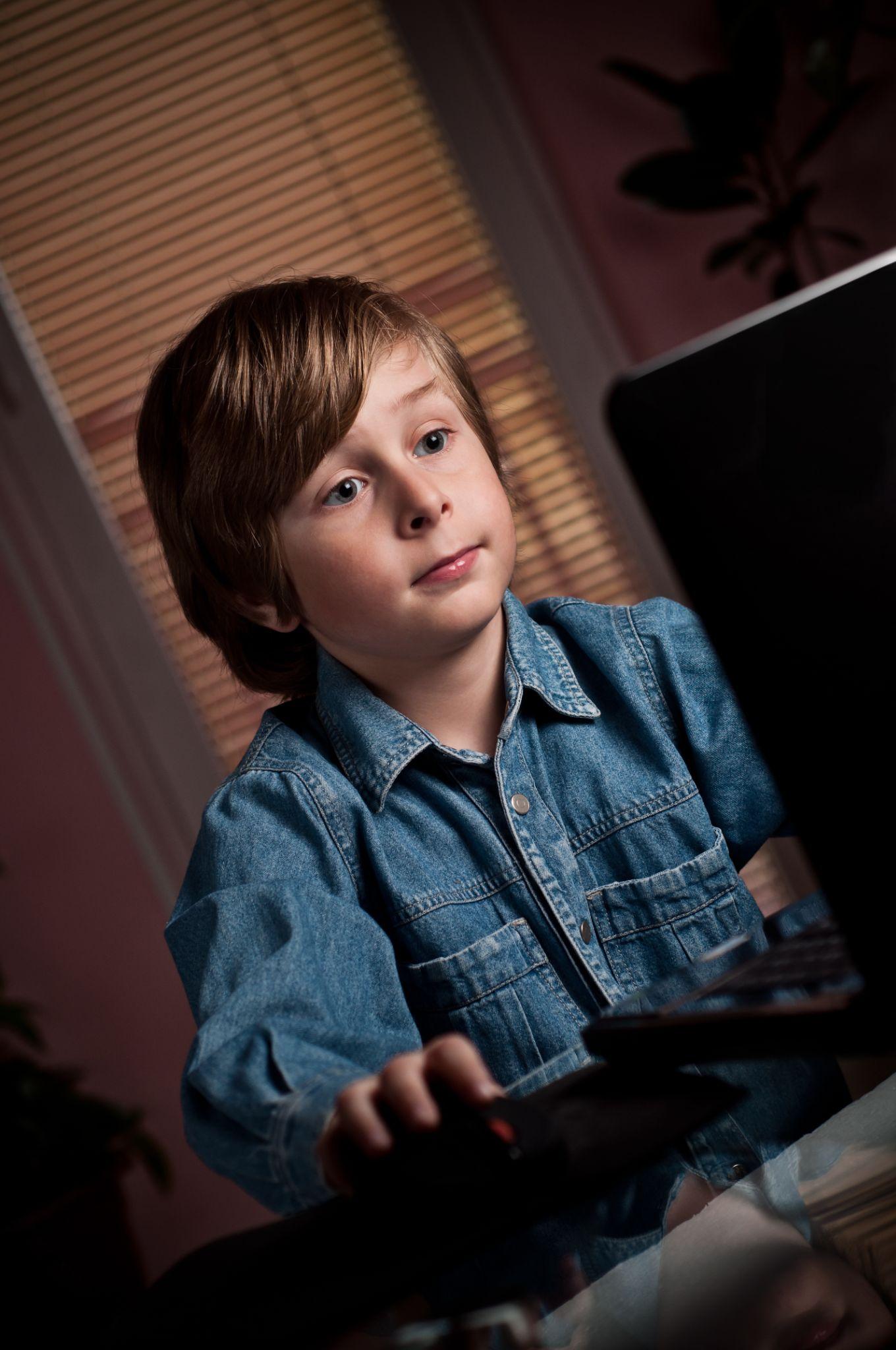 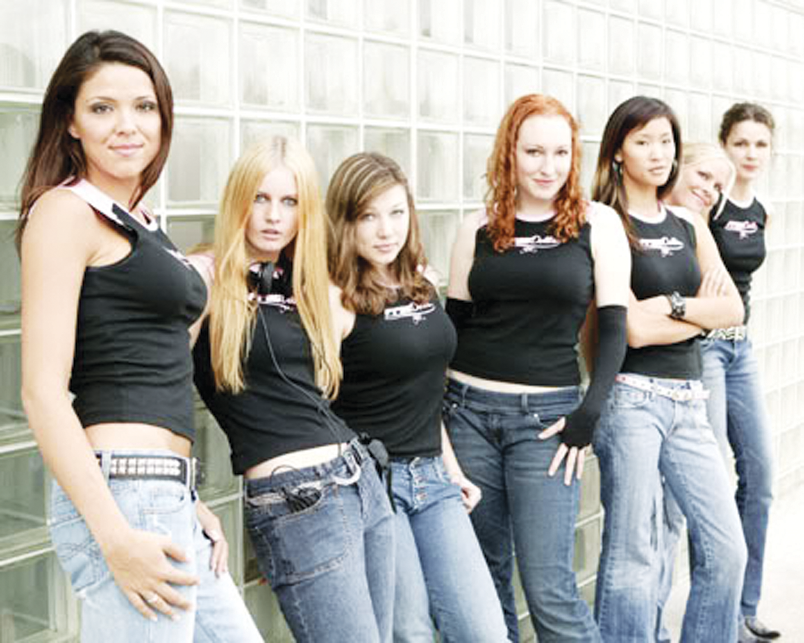 Caption: Early personal computer gaming was dominated by boys - left - but adult female players (including the Frag Dolls - right) have been found to outnumber male gamers ages 6-17).
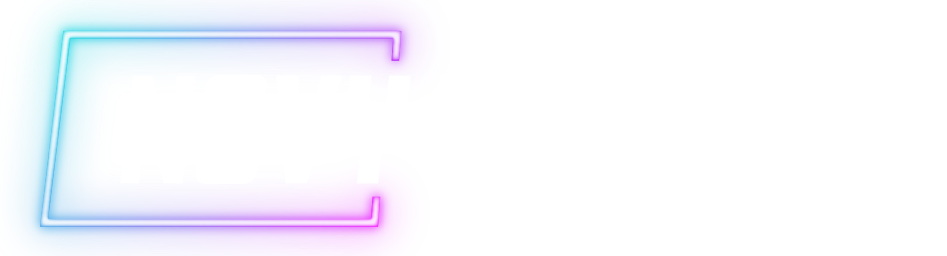 © 2022, 2024 Jeannie Novak All rights reserved.
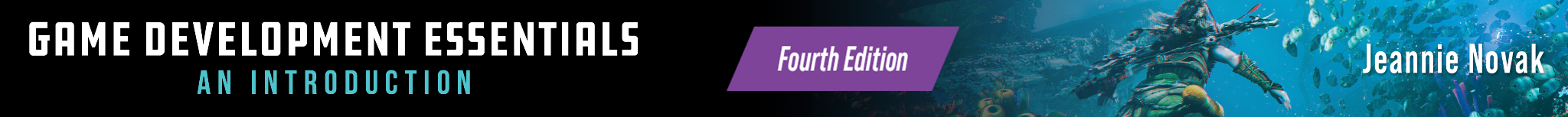 Demographic
Age
Credit: Sciere (MobyGames)
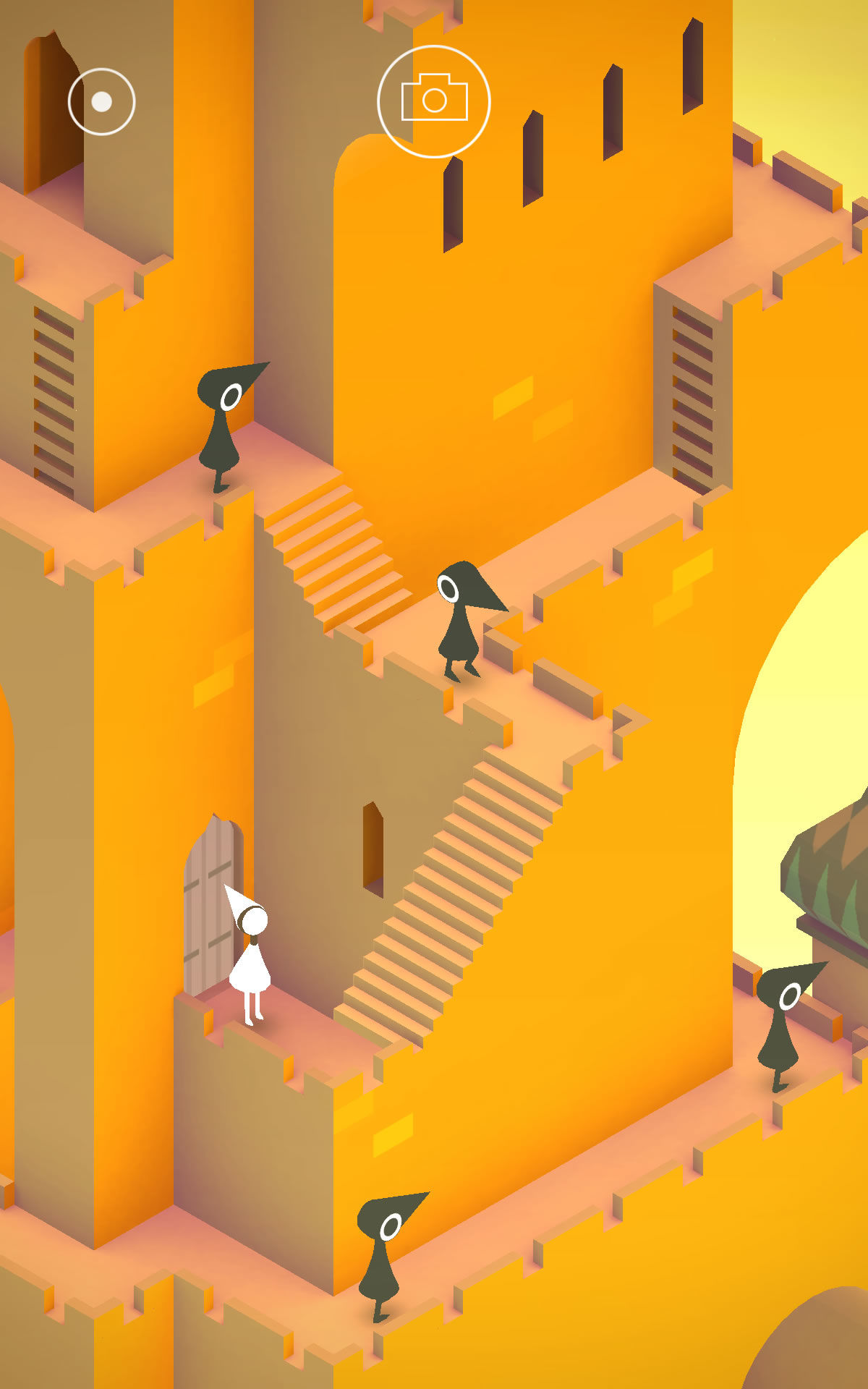 Caption: Casual games such as Monument Valley form the most popular type of game played by all US age groups.
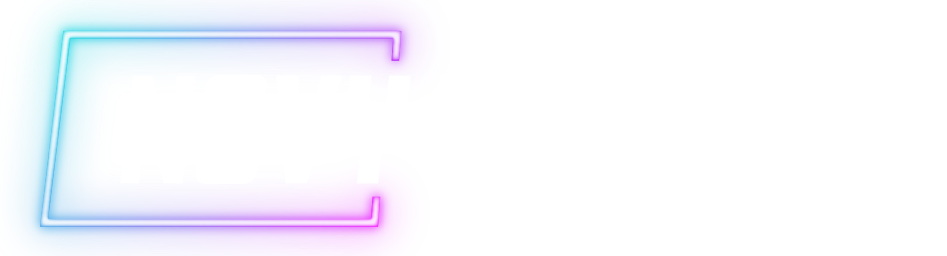 © 2022, 2024 Jeannie Novak All rights reserved.
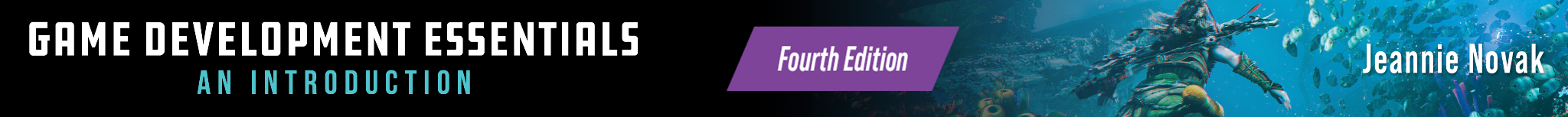 Psychographic
VALS Psychotypes
Credit: Diagram by Per Olin
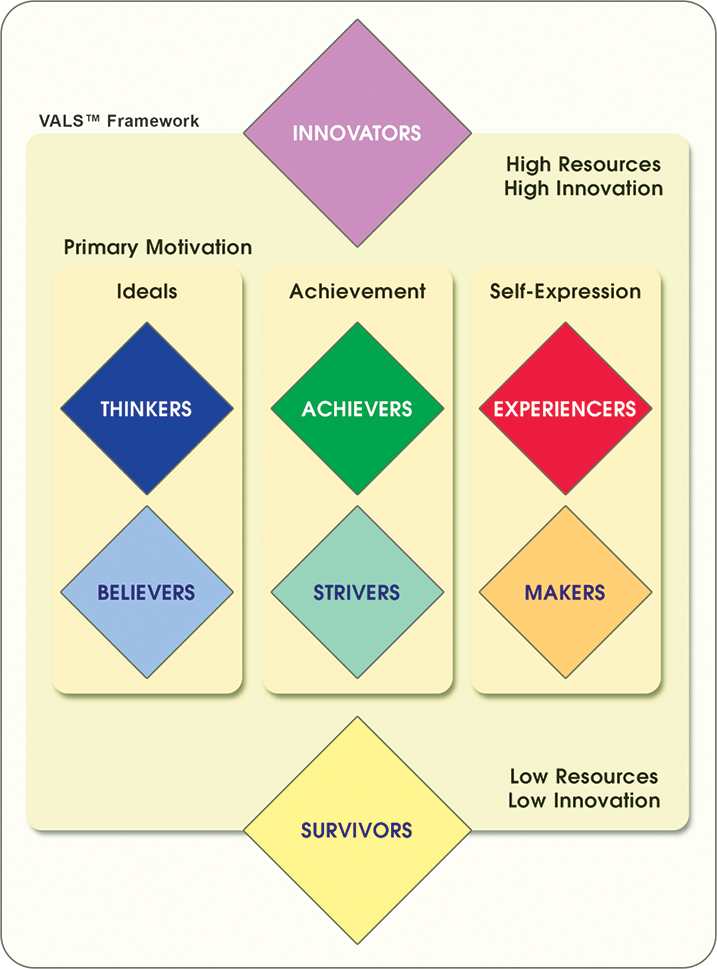 Caption: The VALS survey analyzes consumers based on psychographic dimensions related to motivations and resources. (Source: Strategic Business Insights.)
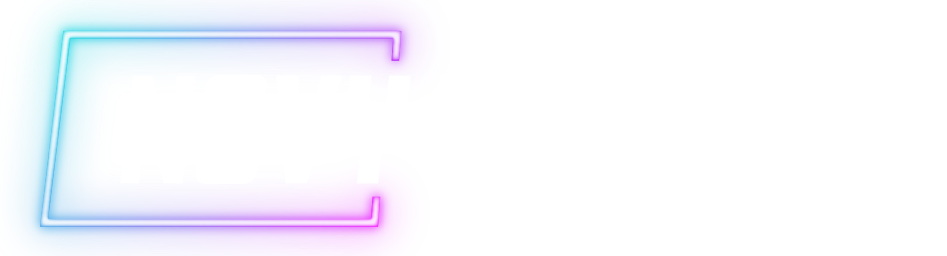 © 2022, 2024 Jeannie Novak All rights reserved.
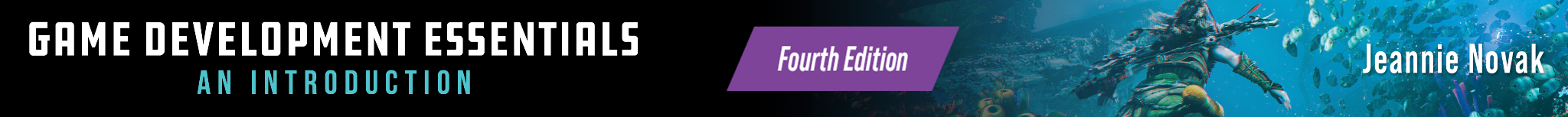 Psychographic
Myers-Briggs Type Indicator
Credit: Diagram by Per Olin
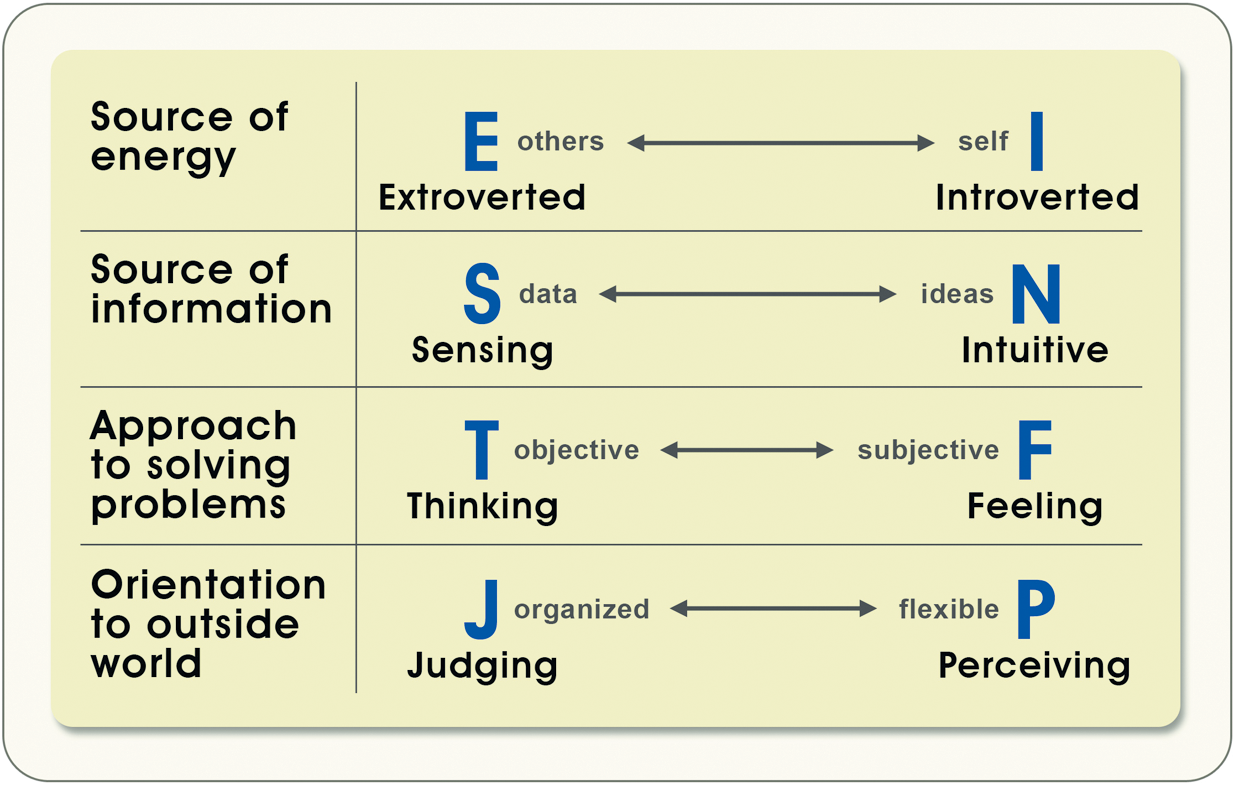 Caption: Preferences on each scale of the MBTI instrument combine to yield a four-letter psychological type [For example, ISFJ, ENTP]. (Source: Myers & Briggs Foundation, Inc.)
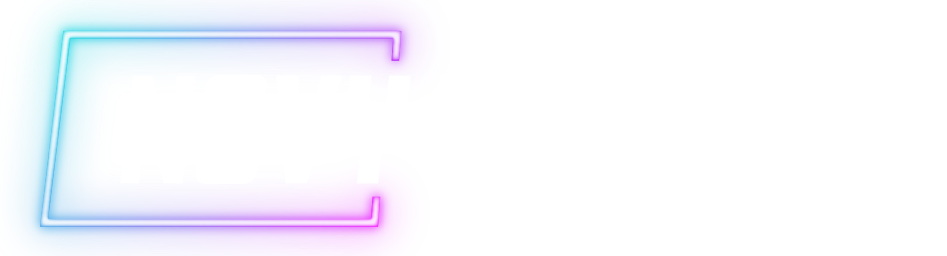 © 2022, 2024 Jeannie Novak All rights reserved.
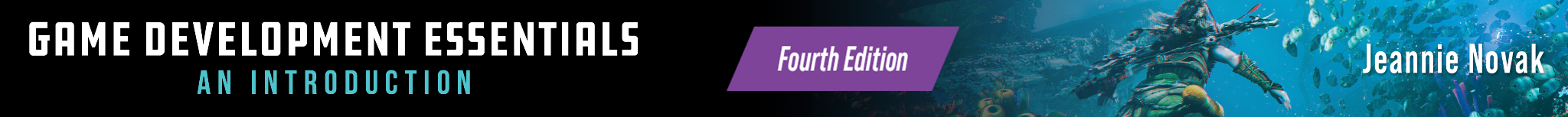 Generational
Credit: Diagram by Per Olin
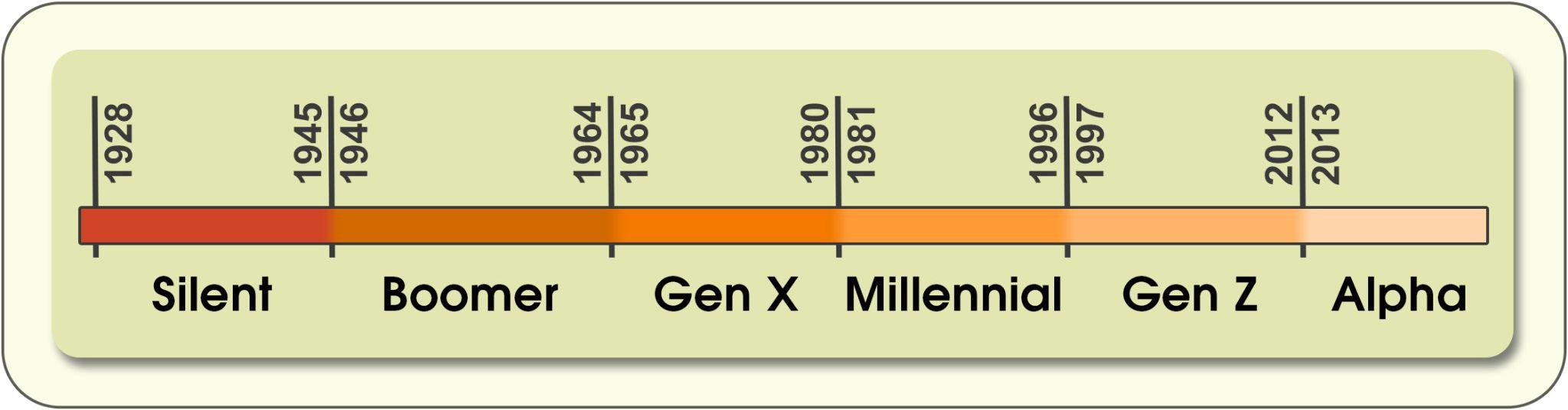 Caption: Birth years associated with all current generations of players in the United States.
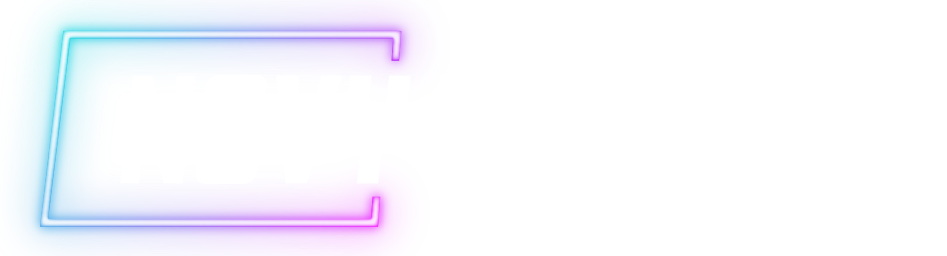 © 2022, 2024 Jeannie Novak All rights reserved.
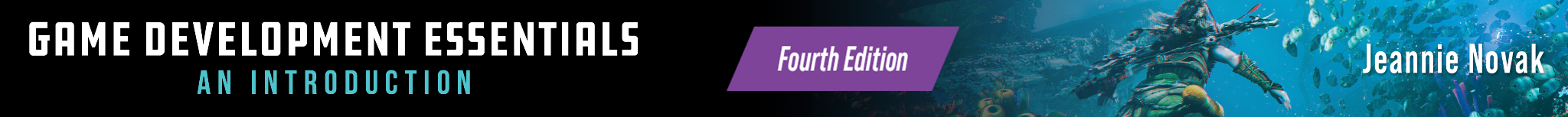 Generational
Silent Generation
Credit: Ubisoft Entertainment SA
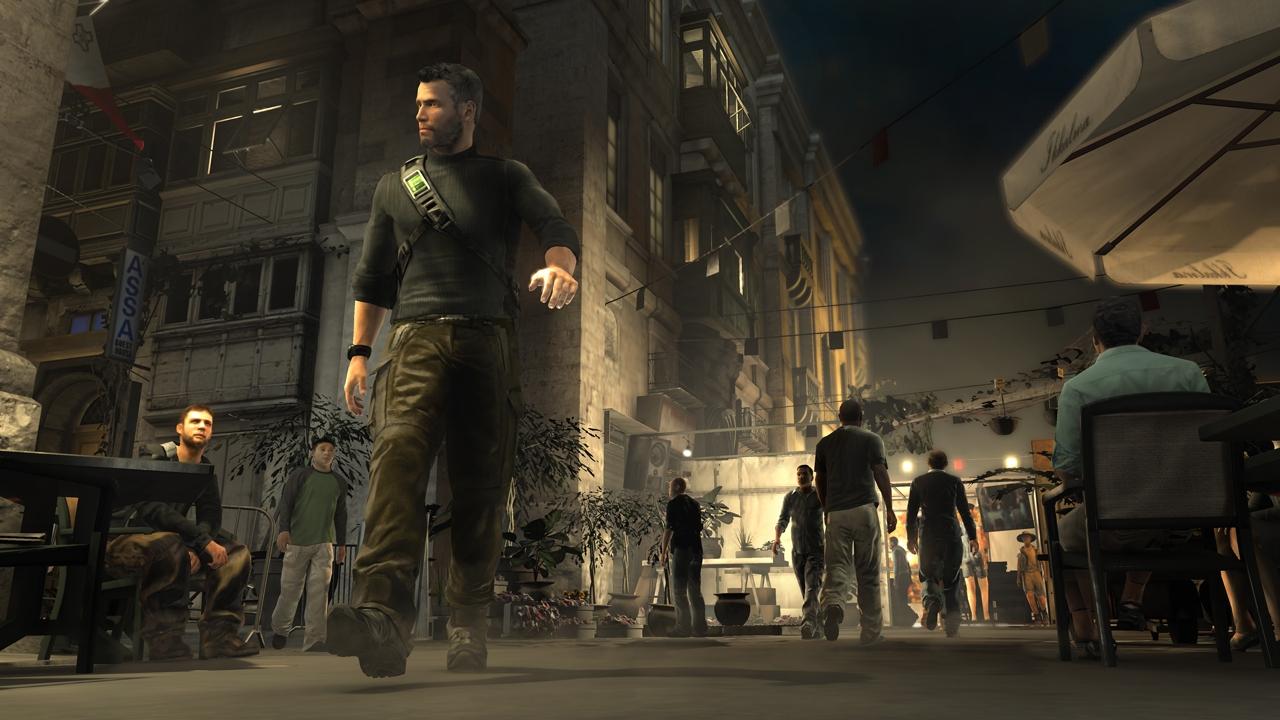 Caption: Games featuring stealth, intrigue, and spy-like protagonists (such as Sam Fisher on Tom Clancy’s Splinter Cell: Conviction, shown) embody elements associated with the Silent Generation.
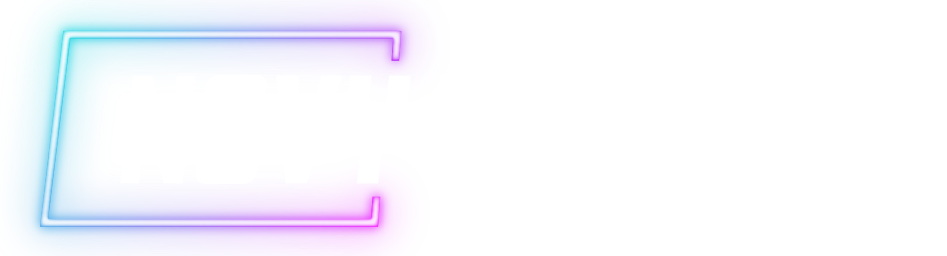 © 2022, 2024 Jeannie Novak All rights reserved.
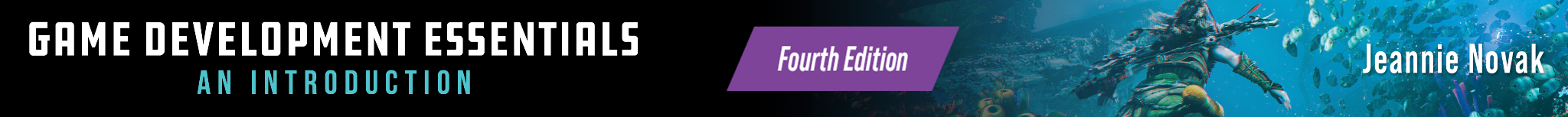 Generational
Boomer Generation
Credit: Freebird Games
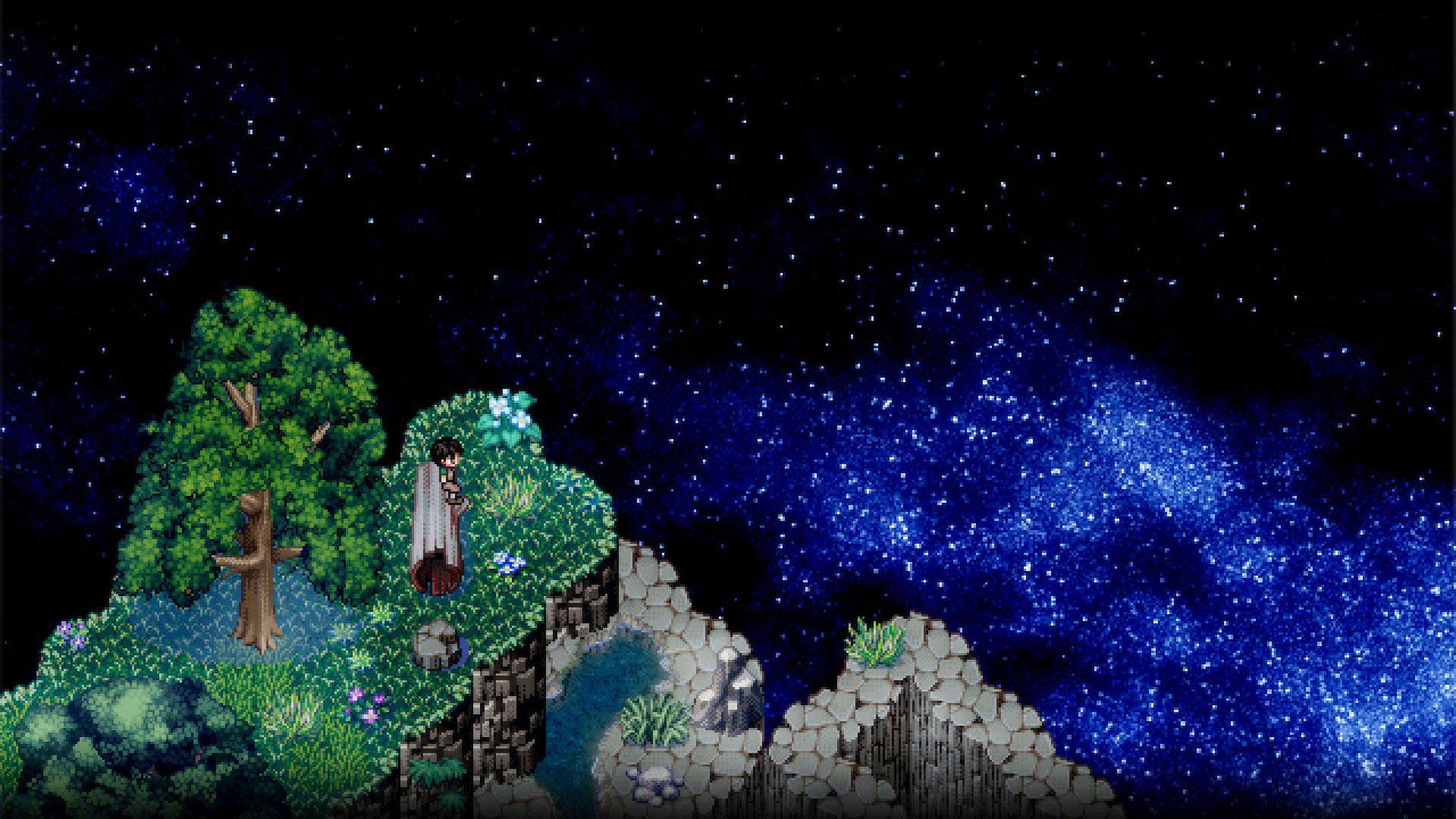 Caption: Meditative and introspective games such as To The Moon incorporate features that might be well-received by the Boomer Generation.
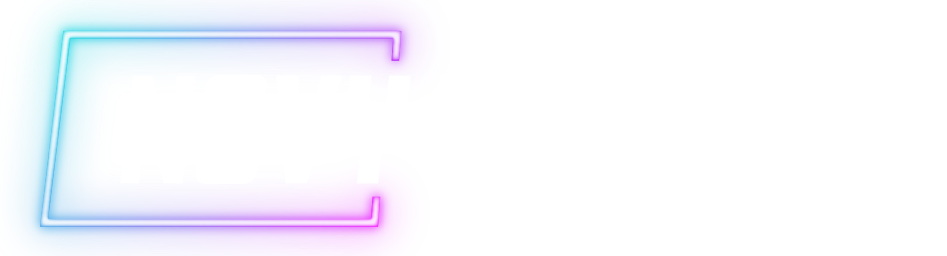 © 2022, 2024 Jeannie Novak All rights reserved.
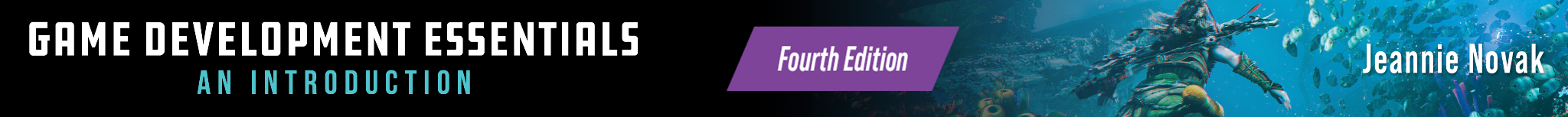 Generational
Generation X
Credit: Square Enix
Credit: Valve
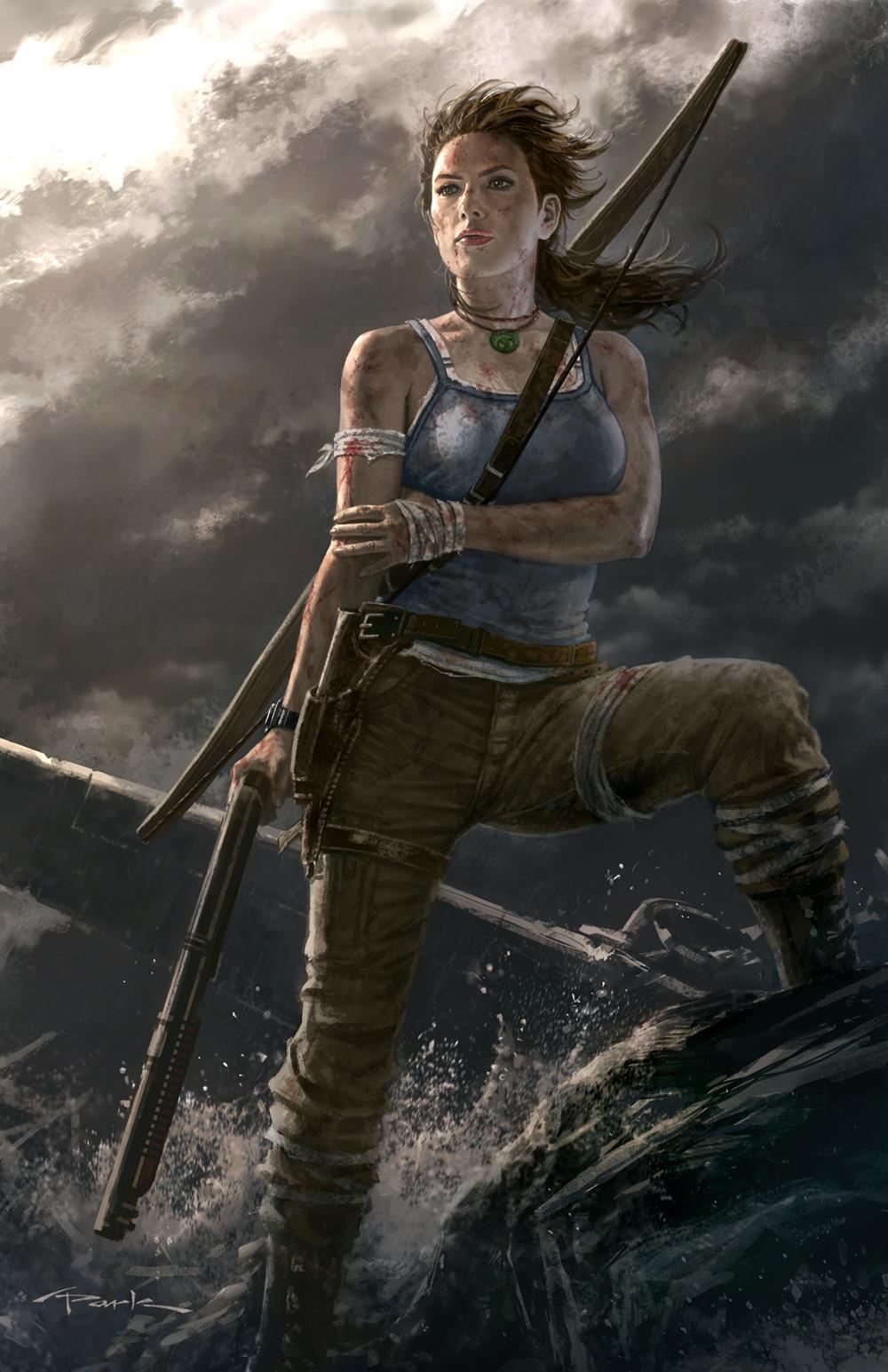 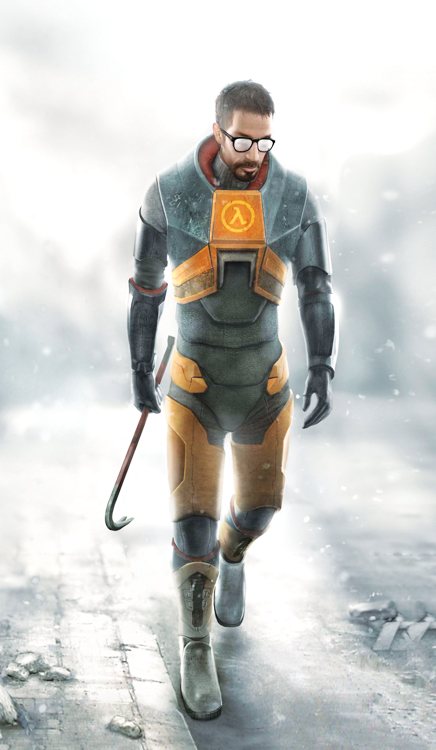 Caption: Tomb Raider’s Lara Croft and Half-Life’s Gordon Freeman are both depicted as lone heroes.
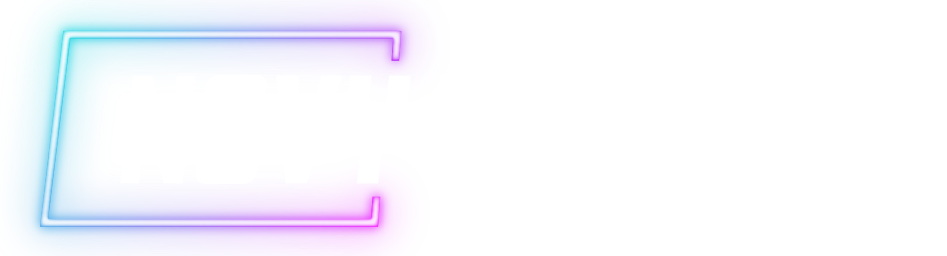 © 2022, 2024 Jeannie Novak All rights reserved.
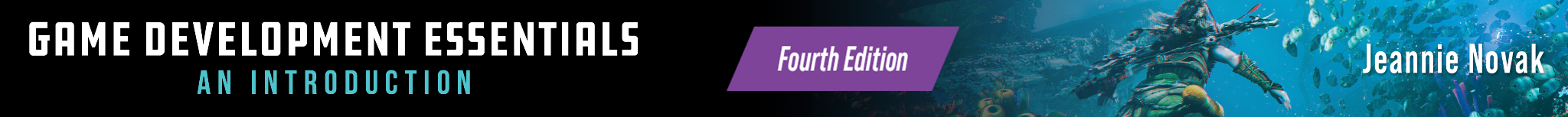 Generational
Millennial Generation
Credit: Steel Crate Games
Credit: Rik Hideto (MobyGames)
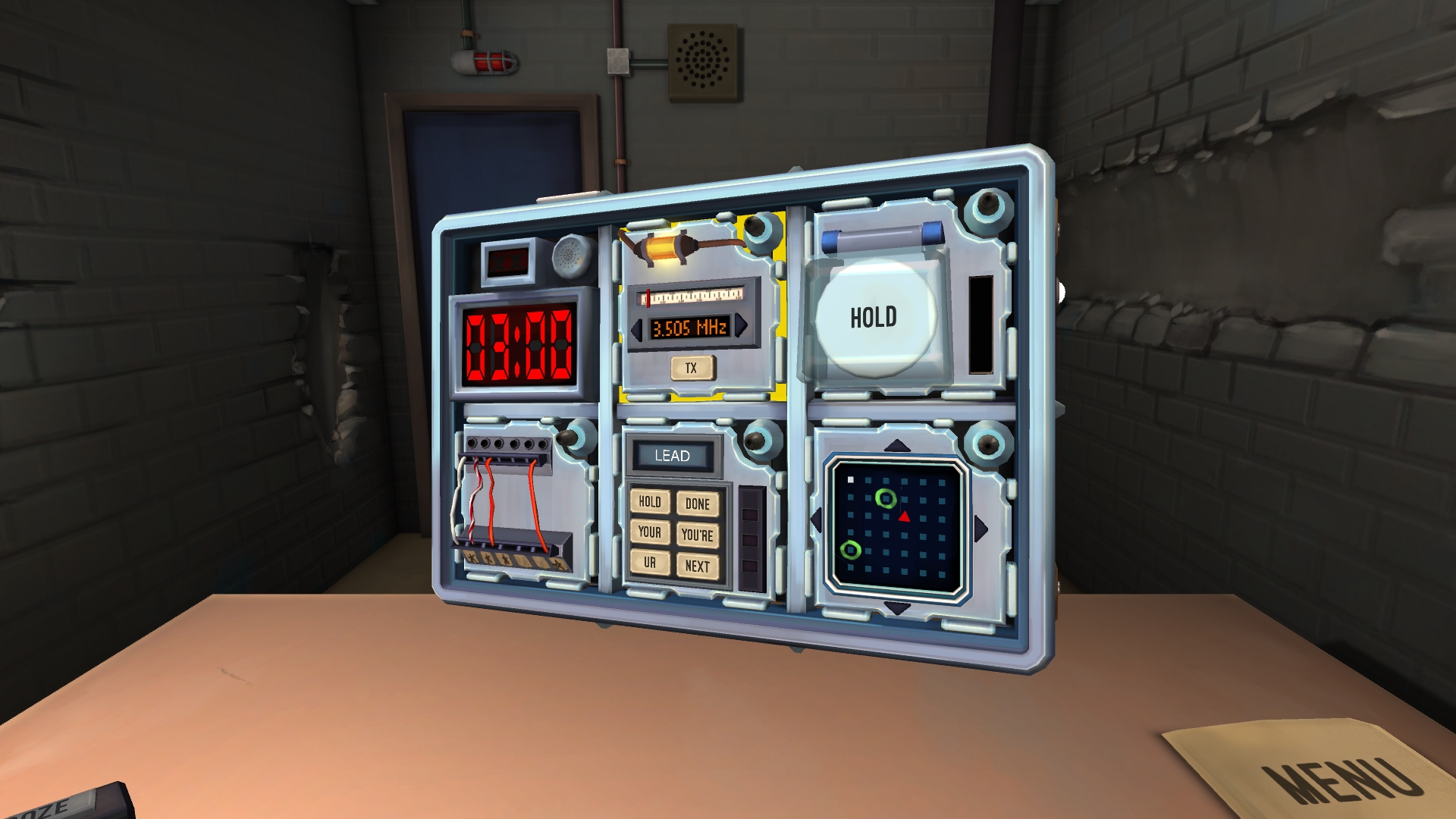 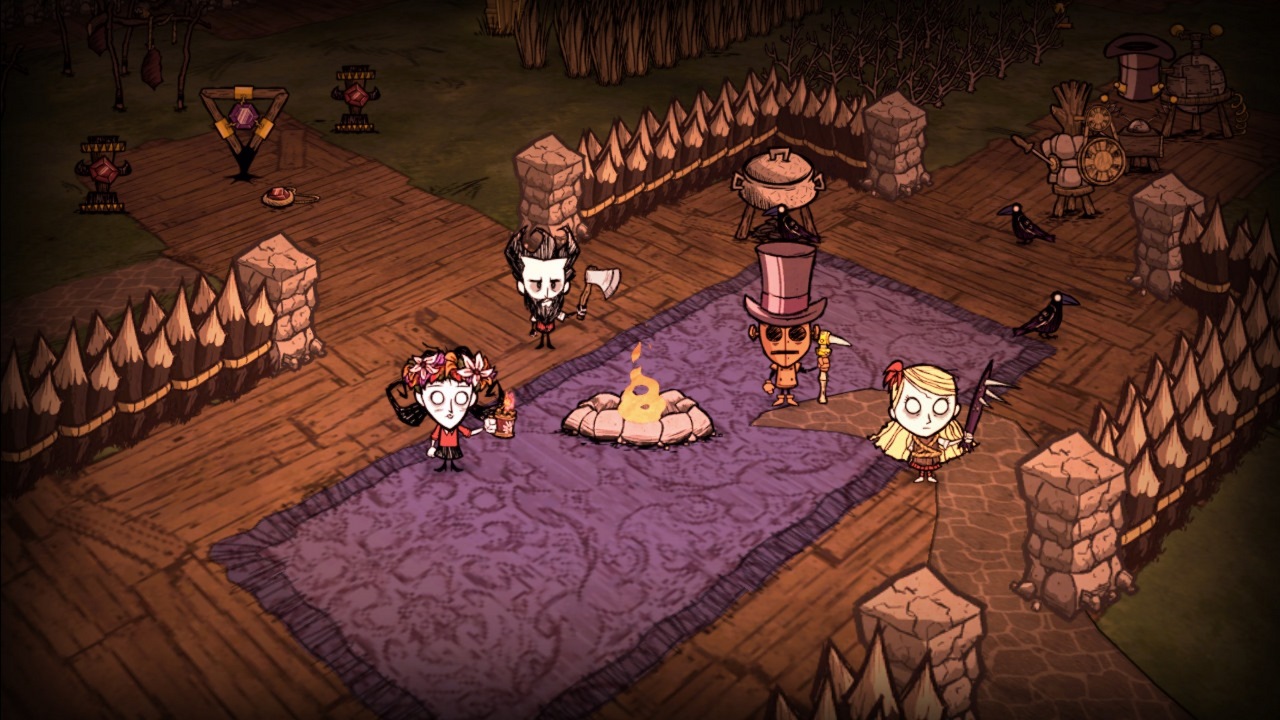 Caption: Games that involve local or online co-op such as Keep Talking and Nobody Explodes - left - and Don’t Starve Together - right - incorporate Millennial characteristics.
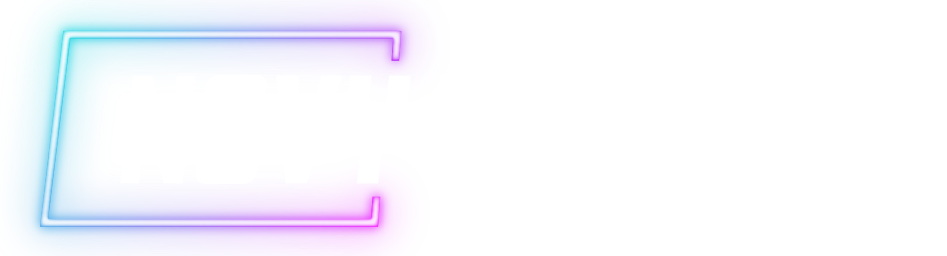 © 2022, 2024 Jeannie Novak All rights reserved.
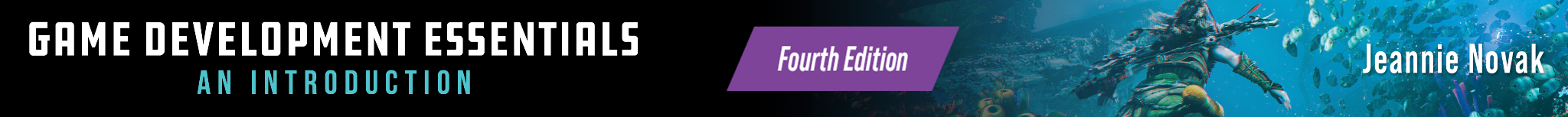 Generational
Generation Z
Credit: Epic Games
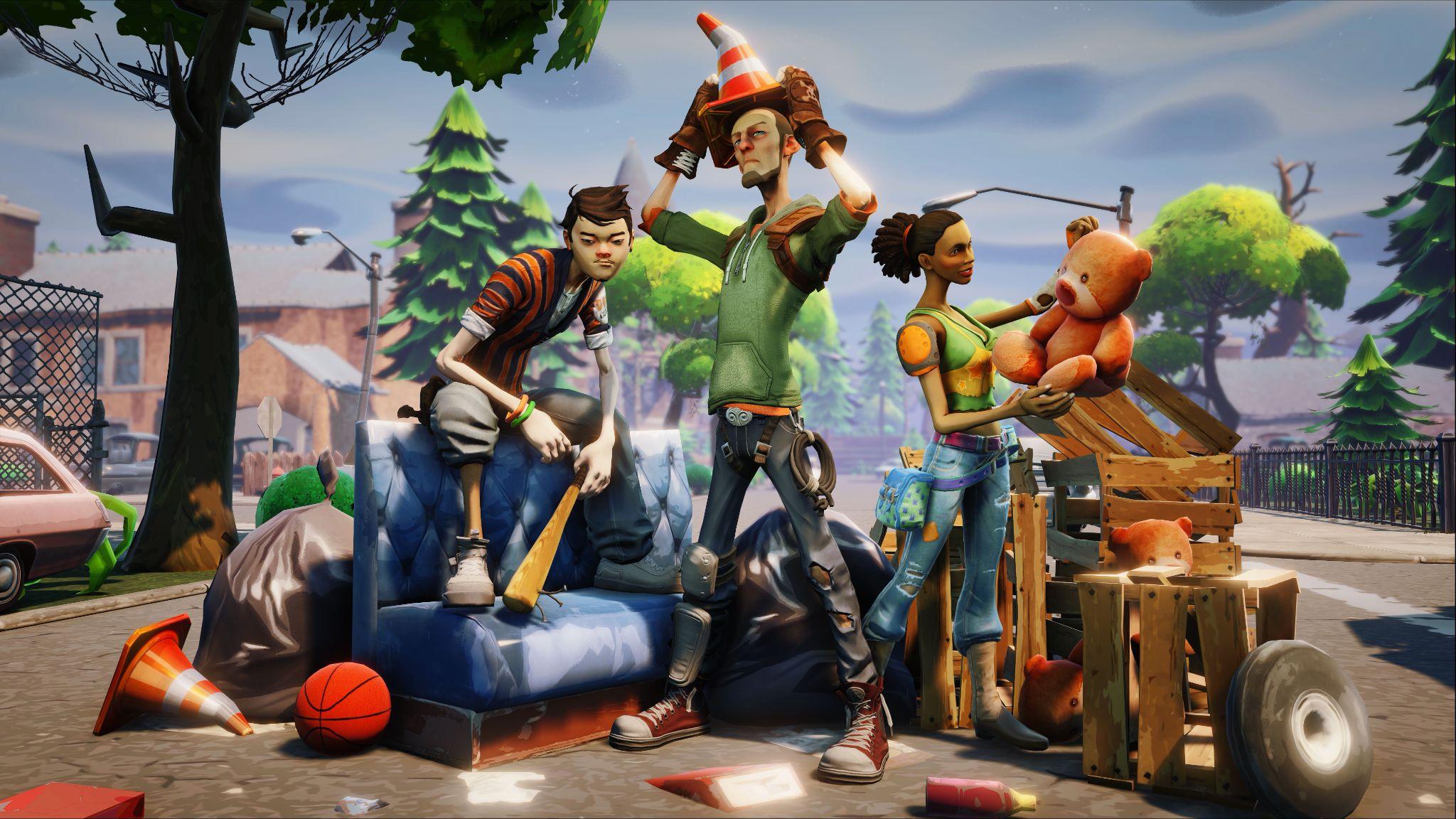 Caption: Multiplayer action games involving customization (and humor!) such as Fortnite are popular with Generation Z.
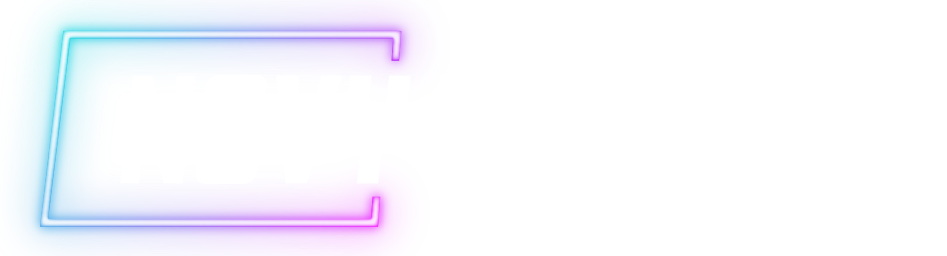 © 2022, 2024 Jeannie Novak All rights reserved.
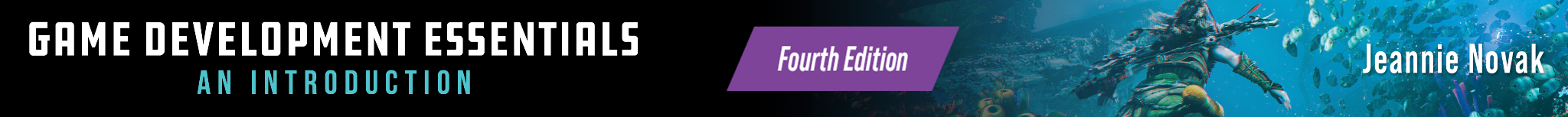 Generational
Generation Alpha
Credit: Nintendo
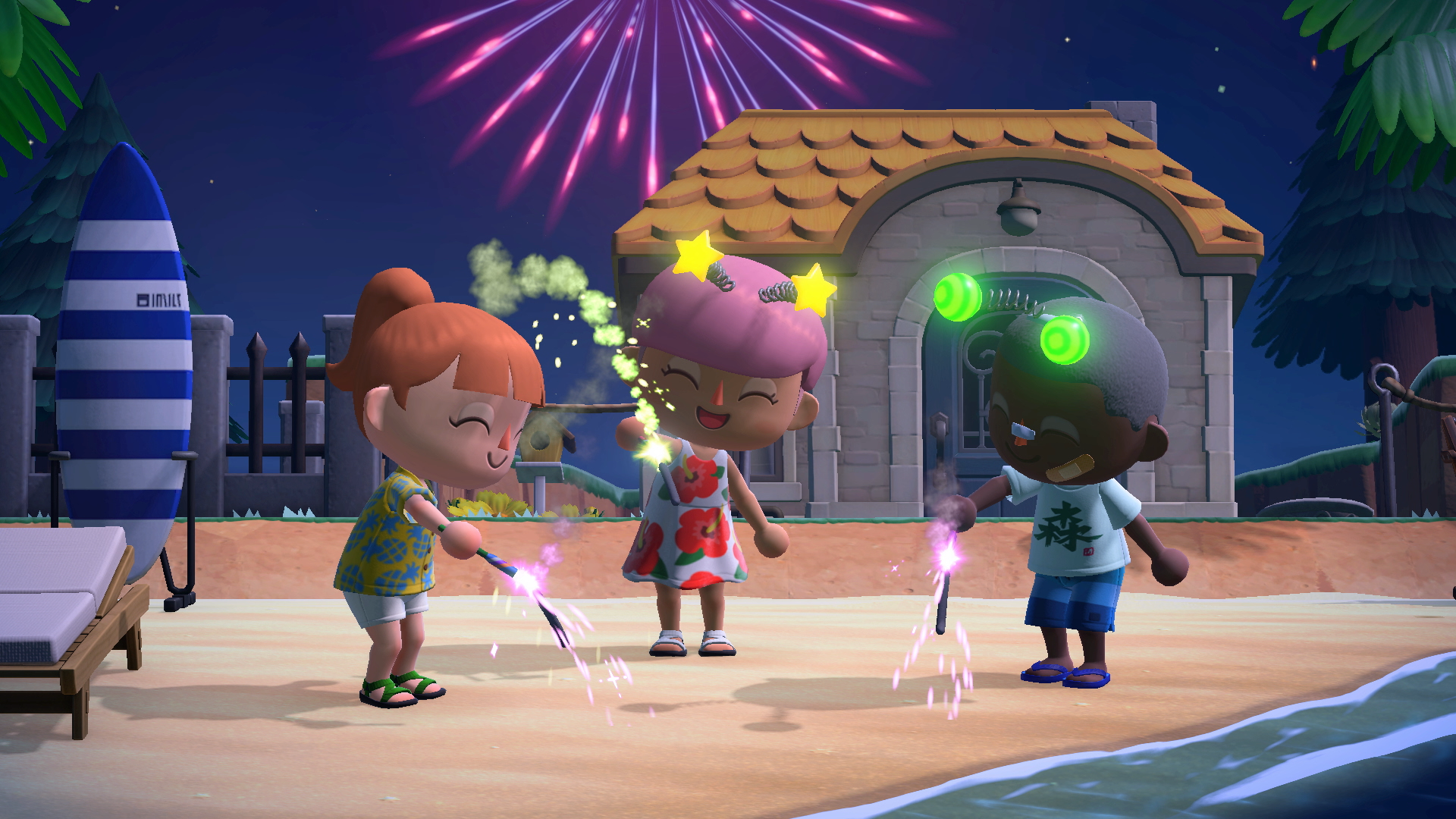 Caption: Social simulation games that involve building and creativity, such as Animal Crossing: New Horizons, are popular with Generation Alpha players.
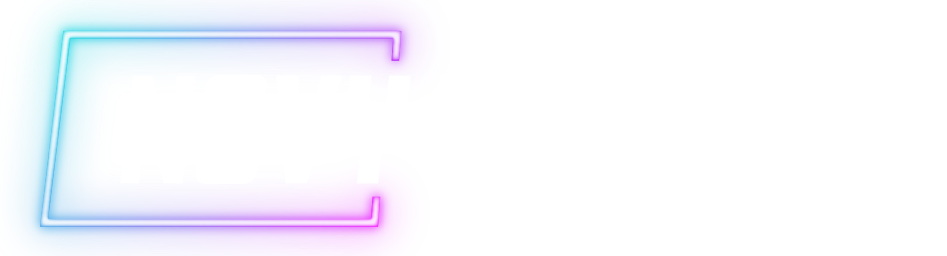 © 2022, 2024 Jeannie Novak All rights reserved.
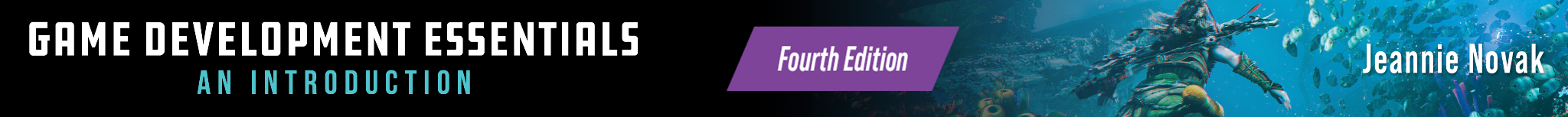 Rating
Credit: Capcom
Credit: Capcom
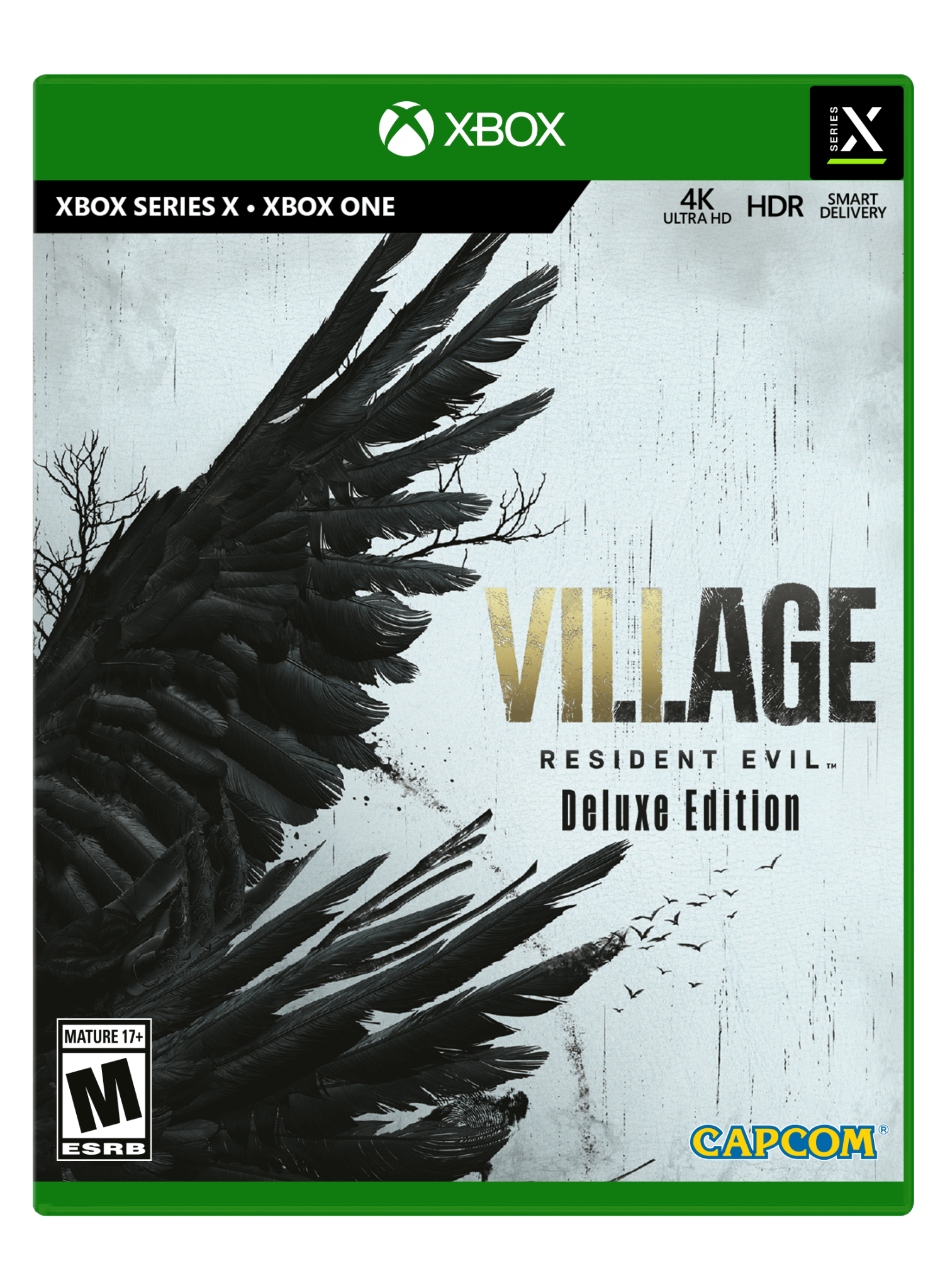 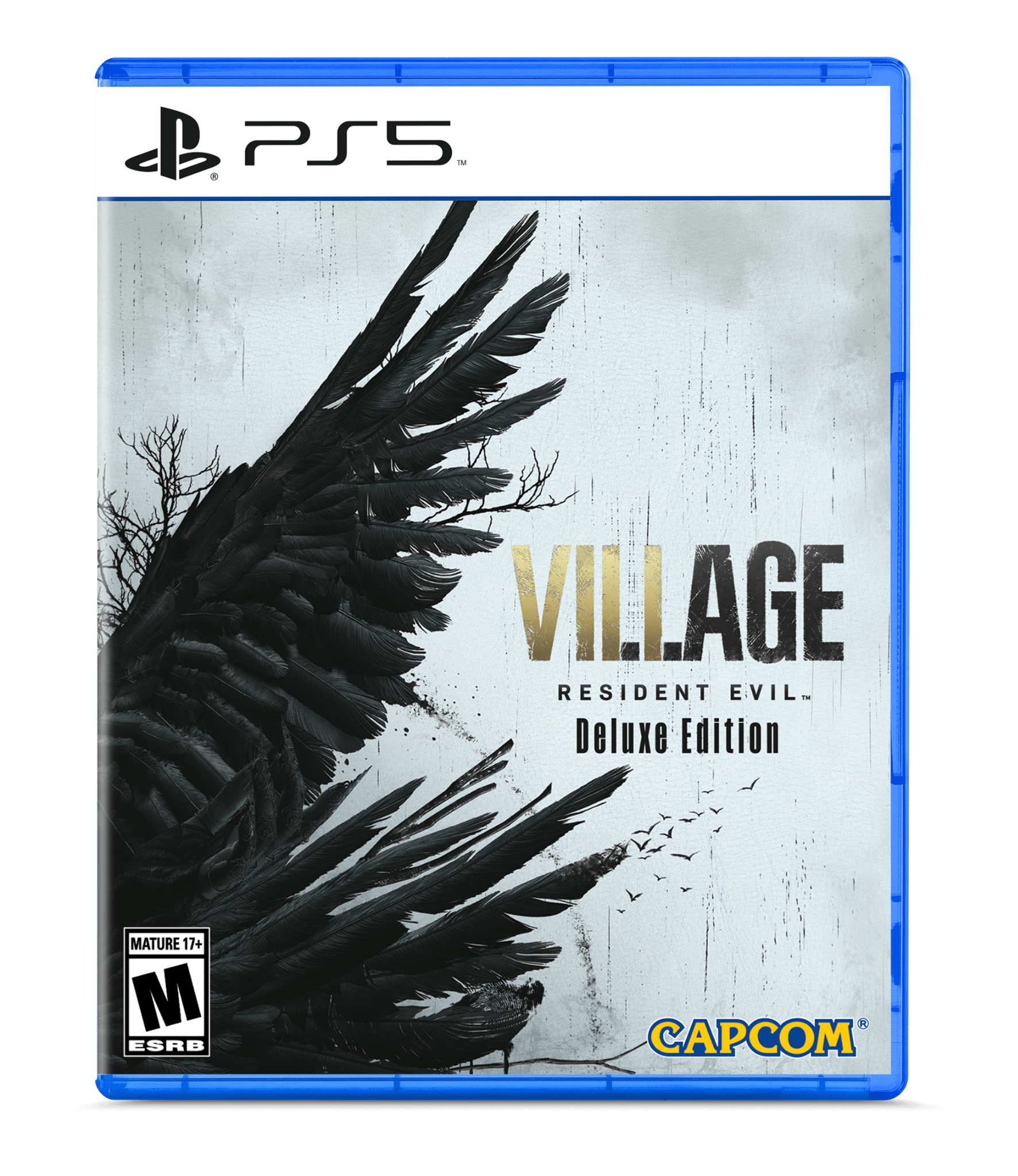 Caption: PlayStation 5 and Xbox Series X box art for Resident Evil Village showing an ESRB rating of M (Mature 17+).
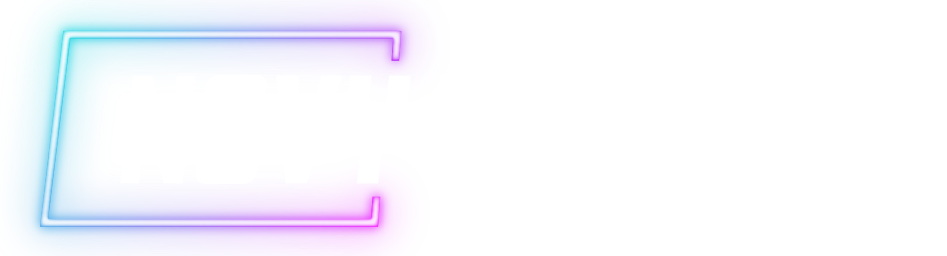 © 2022, 2024 Jeannie Novak All rights reserved.
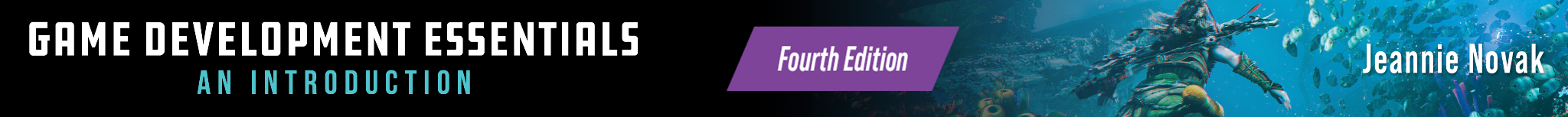 CHAPTER 4
REVIEW EXERCISES
What motivates people to play games? Discuss three different motivational factors and provide examples of games that address these factors. Motivations such as exercise took game developers by surprise, and they might lead to a new series of games that address this player motivation. Come up with a new motivation that game developers might have overlooked, and discuss which types of new games might address this player motivation.
1
2
Why do you play games? What elements in your favorite games make you want to continue playing? If you were to test one of your favorite games for the fun factor, why would it pass the test?
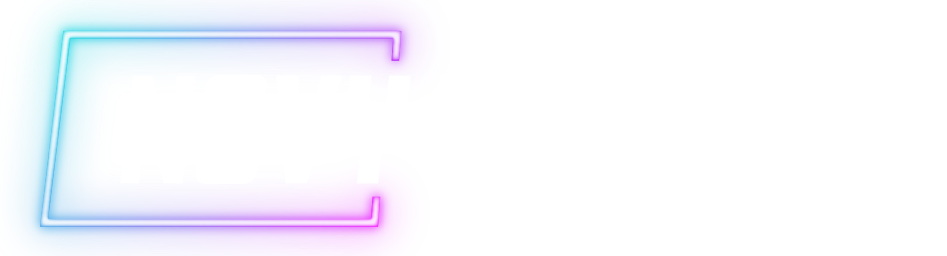 © 2022, 2024 Jeannie Novak All rights reserved.
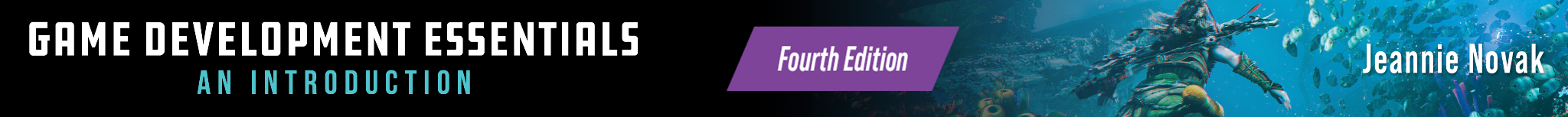 CHAPTER 4
REVIEW EXERCISES
How do game market geographics differ between the United States, South Korea, China, Japan, and Germany? What are the most popular genres, platforms, and trends in these respective countries—and what are the associated driving factors?
3
What is the importance of psychographics such as values, attitudes, and lifestyles in player markets? Discuss three games that incorporate a distinct belief system. If you were to create a game based on your own psychographics, on what features would you focus?
4
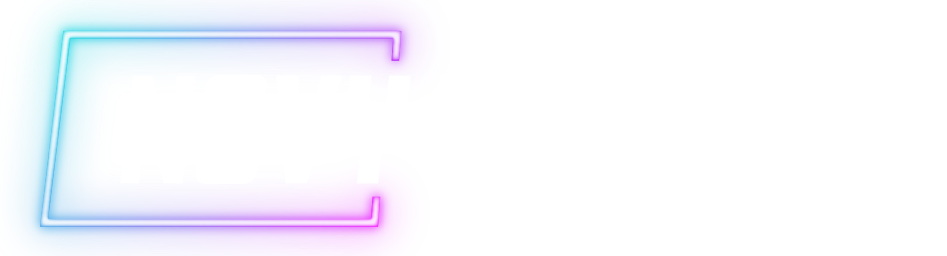 © 2022, 2024 Jeannie Novak All rights reserved.
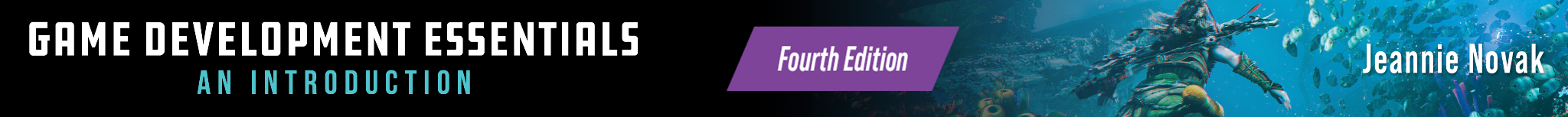 CHAPTER 4
REVIEW EXERCISES
How have age and gender demographics in the player market changed over time? How might these changes affect the way games continue to be developed? Can you envision any particular trends in game content or structure that would help continue to broaden the player market?
5
Discuss the difference between generations such as Boomers, Gen Xers, Millennials, and Gen Z. If you were creating a game specifically targeted toward one of these groups, what features would be present in the game?
6
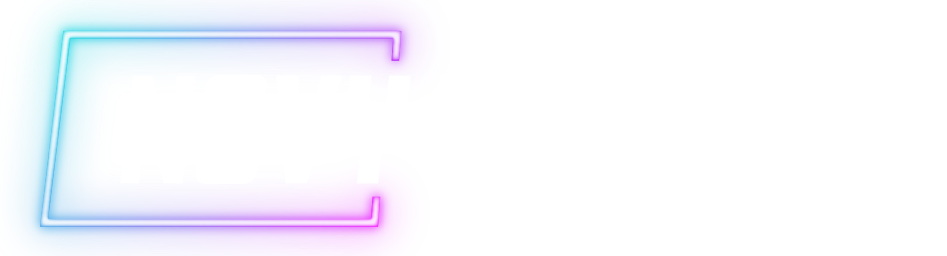 © 2022, 2024 Jeannie Novak All rights reserved.
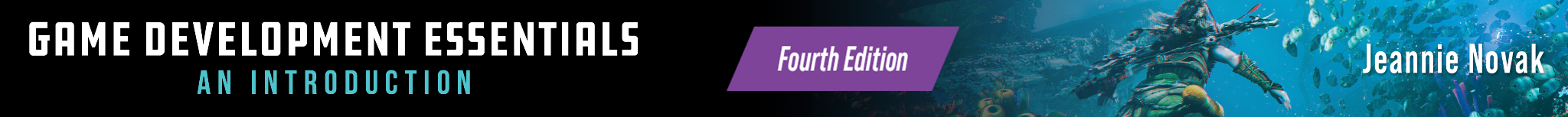 CHAPTER 4
REVIEW EXERCISES
Violence continues to be blamed on the influence of entertainment content such as explicit films and song lyrics. Some games have been blamed for violent outbreaks. Provide a real-world example of a violent incident for which an electronic game was held responsible. Do you agree with this view, or do you believe that there isn’t a distinct correlation between real-world violence and the “fantasy” violence in games?
7
Which of Richard Bartle’s player suits best describes you as a player? What types of games naturally cater to your player suit? Take the VALS™ Survey—and the NERIS Type Explorer®, TypeFinder® Personality Test or other free personality test based on MBTI® principles. Do your results correspond to your player suit self-evaluation?
8
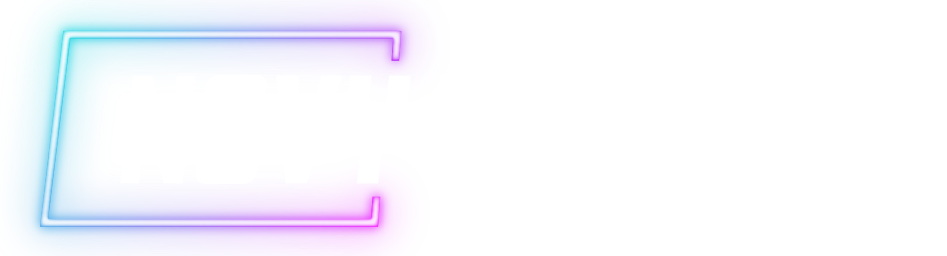 © 2022, 2024 Jeannie Novak All rights reserved.